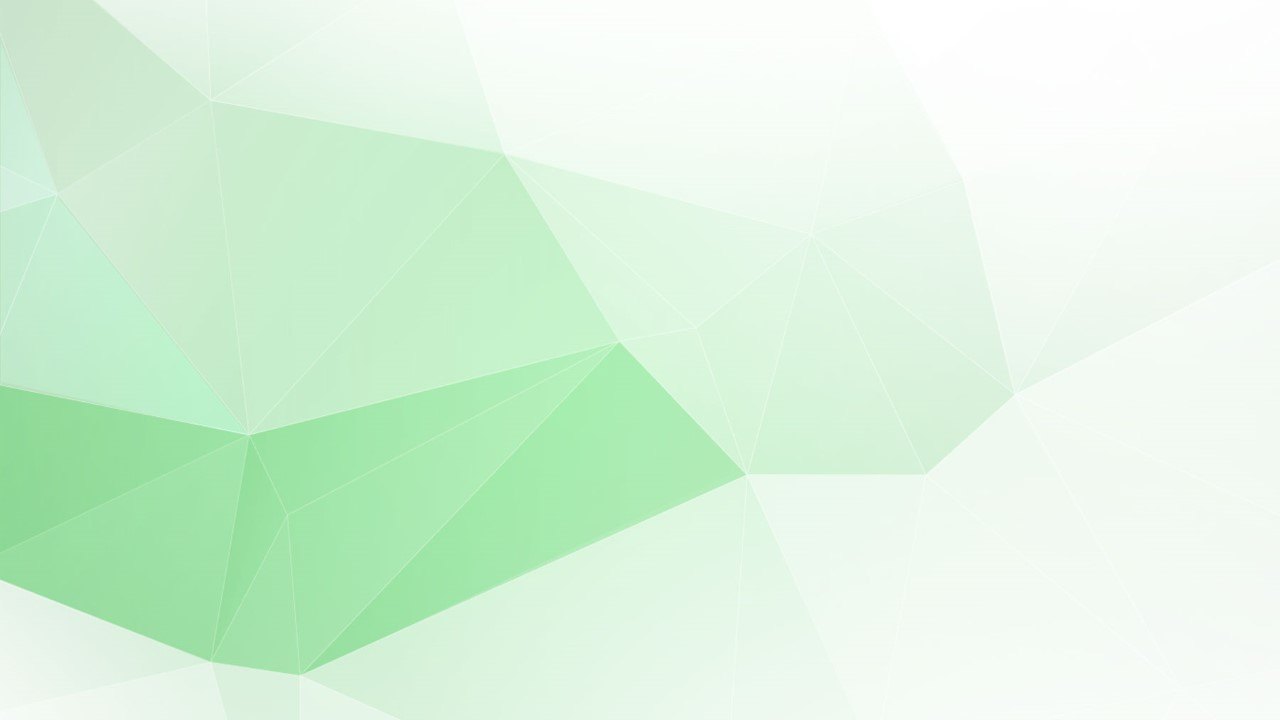 أنواع النباتات
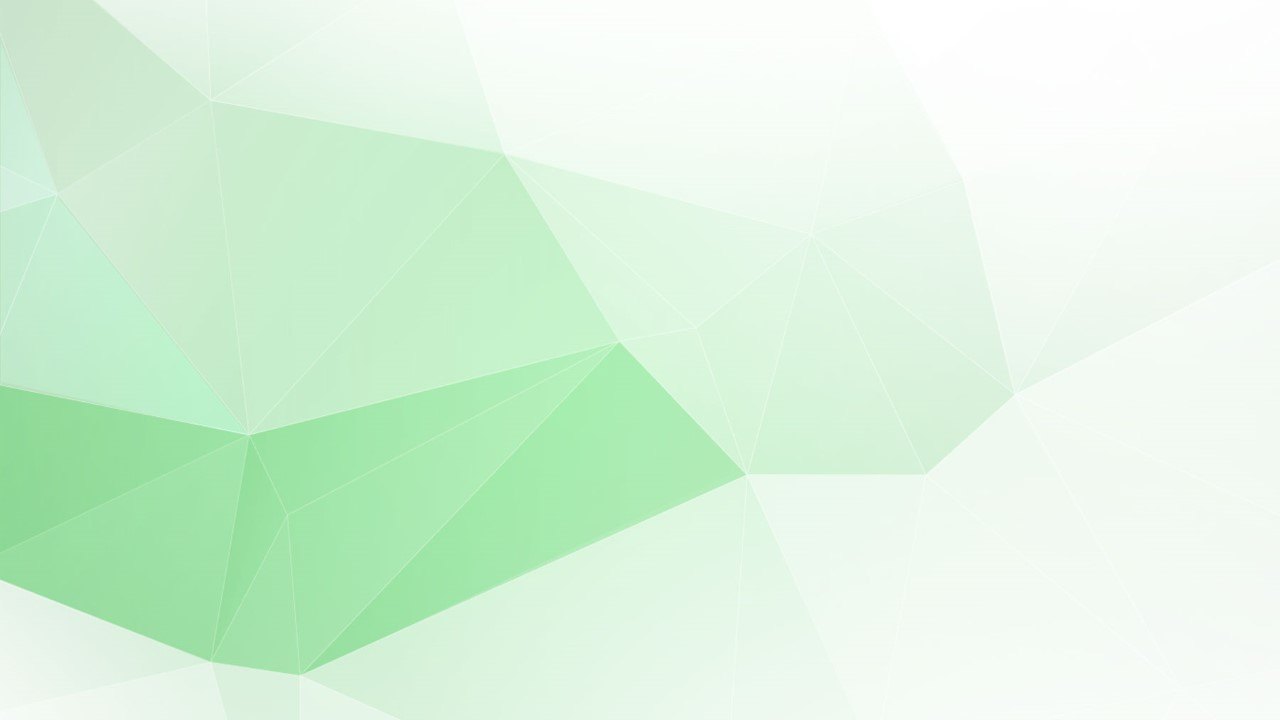 الأزهار
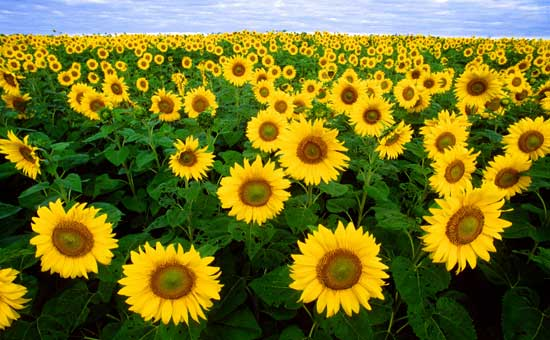 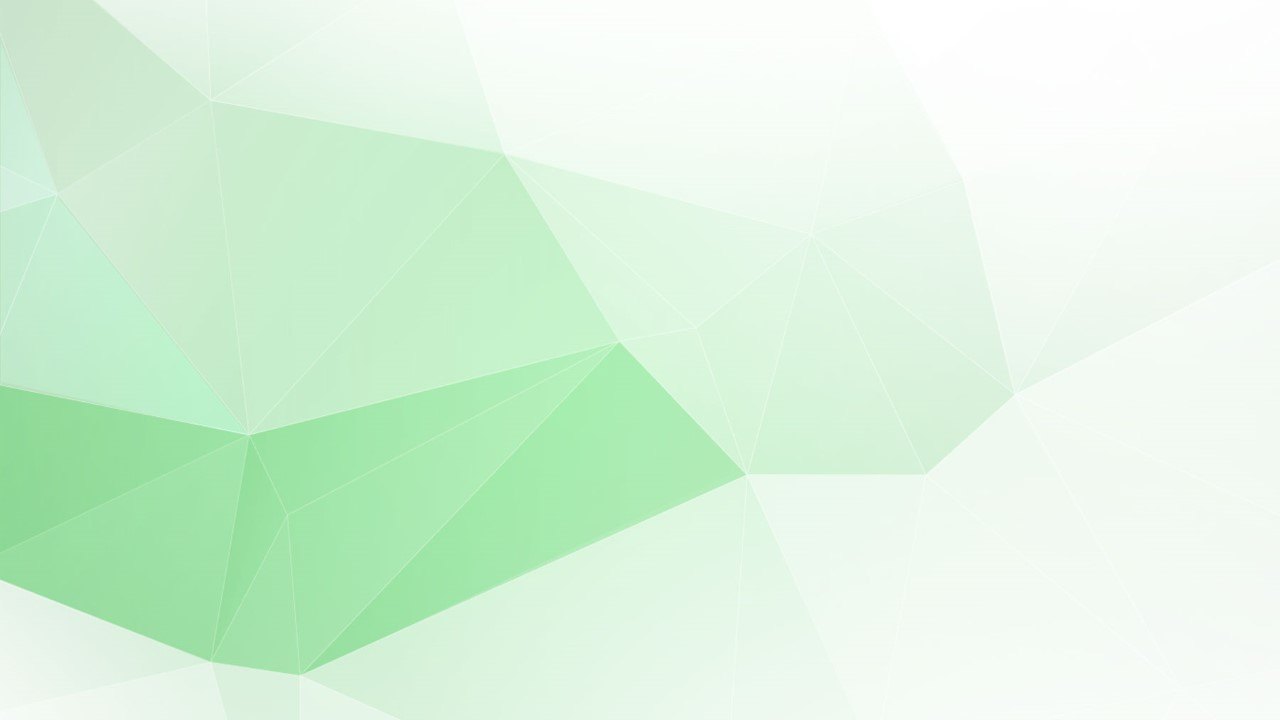 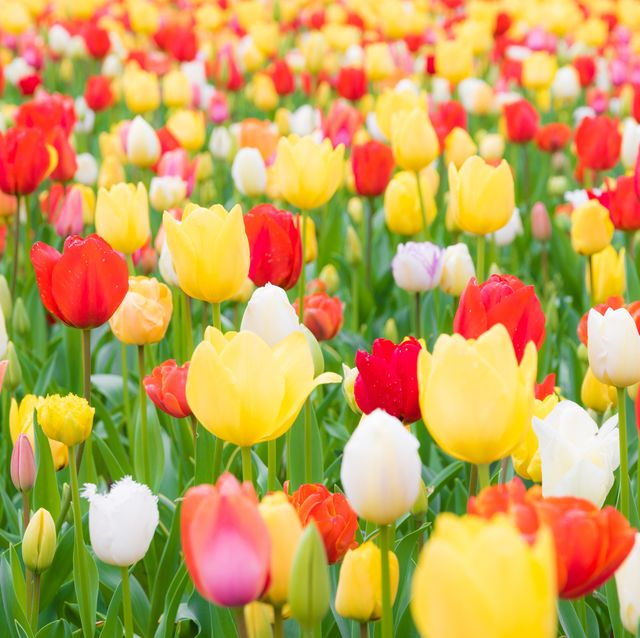 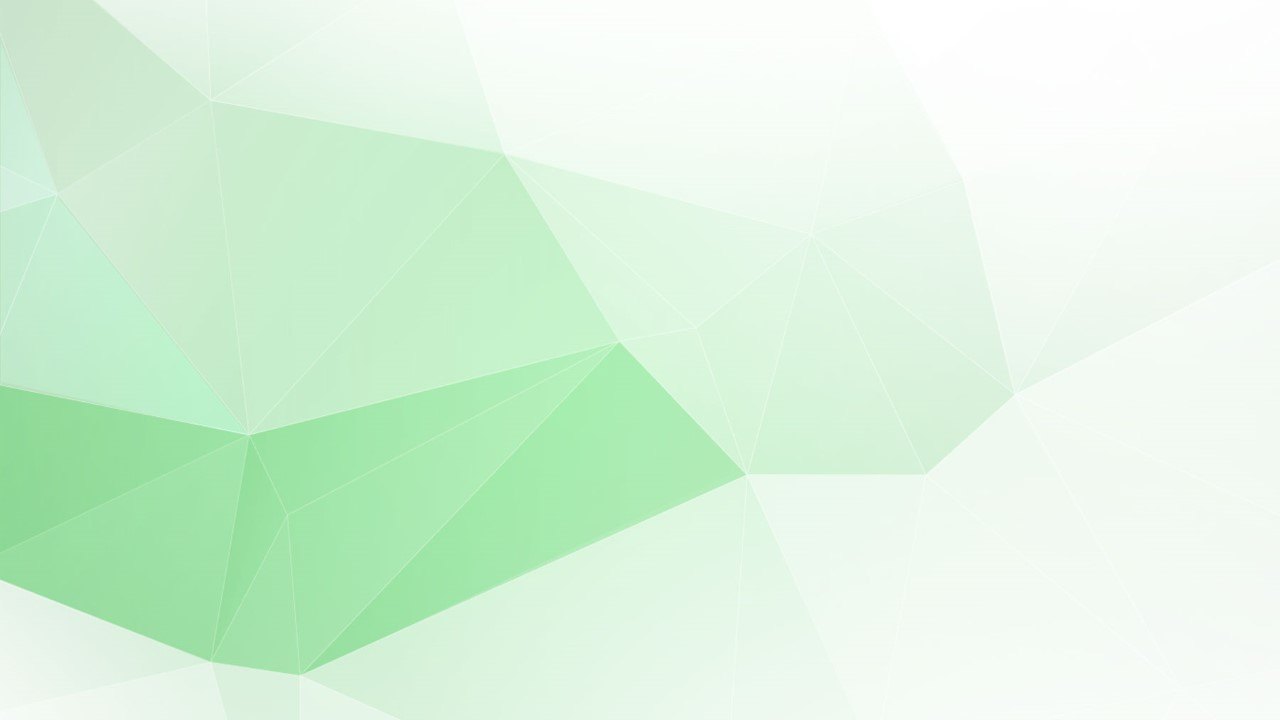 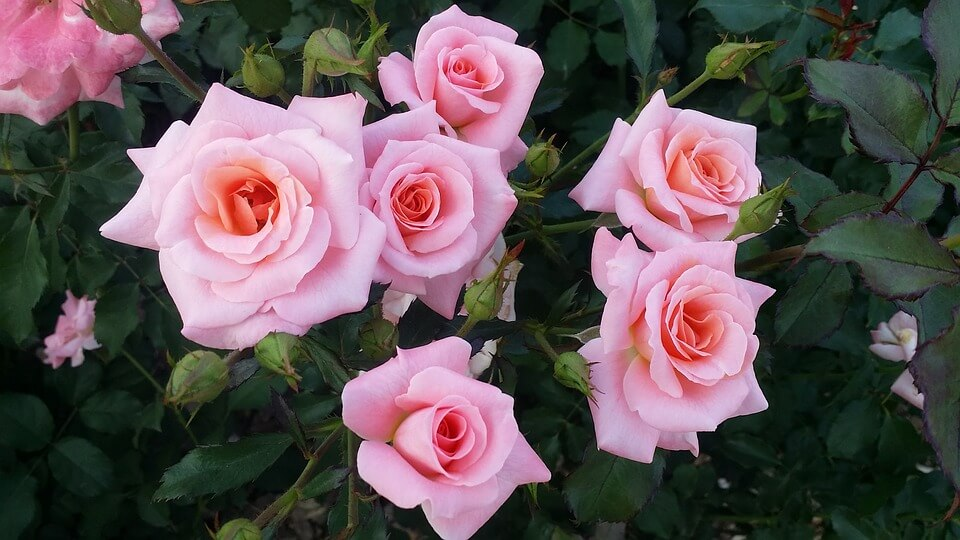 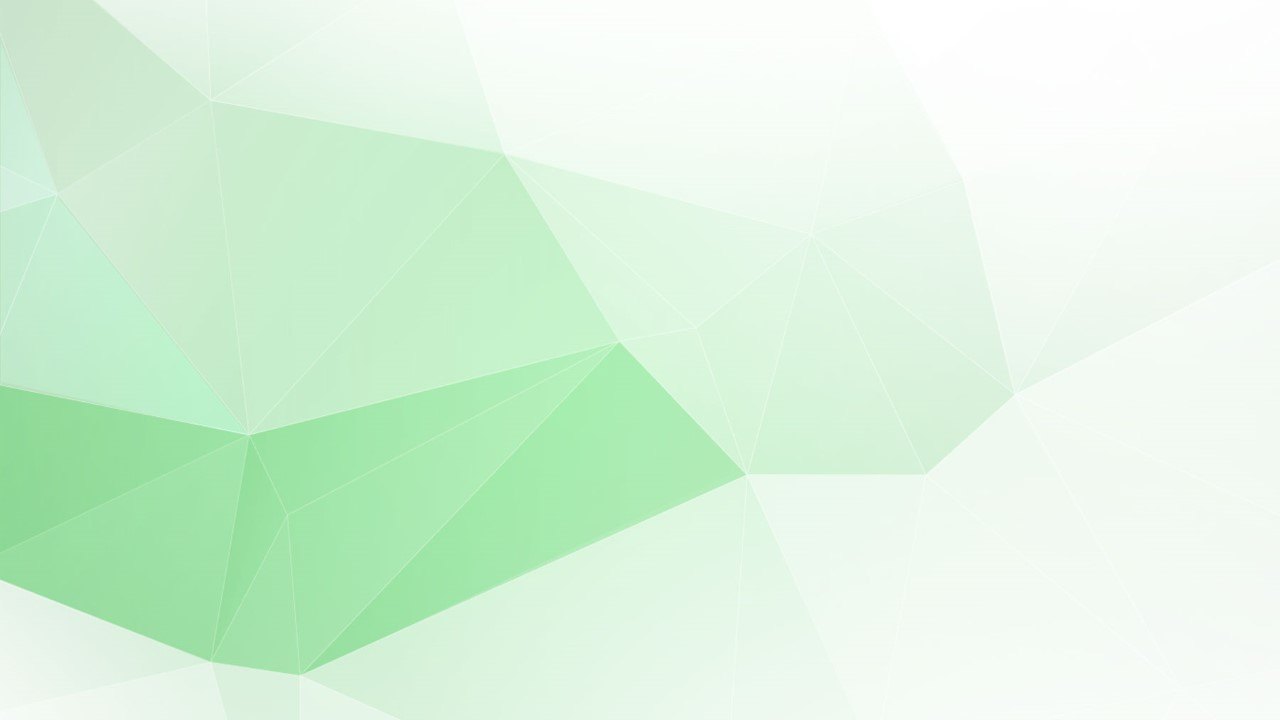 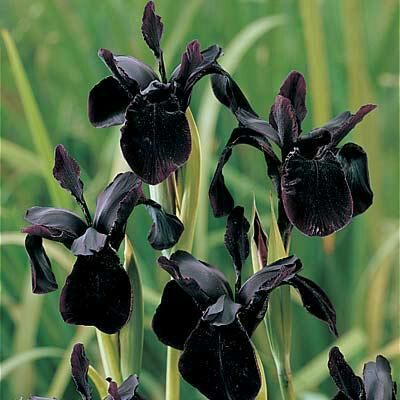 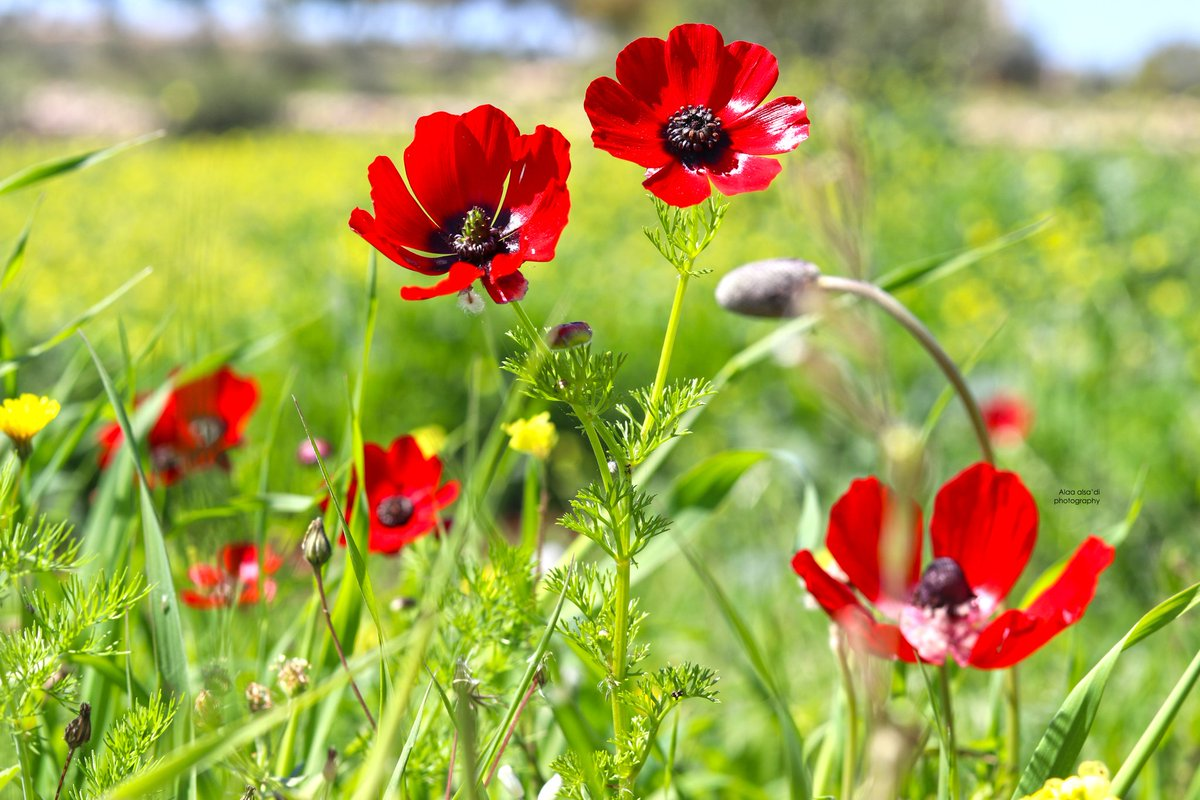 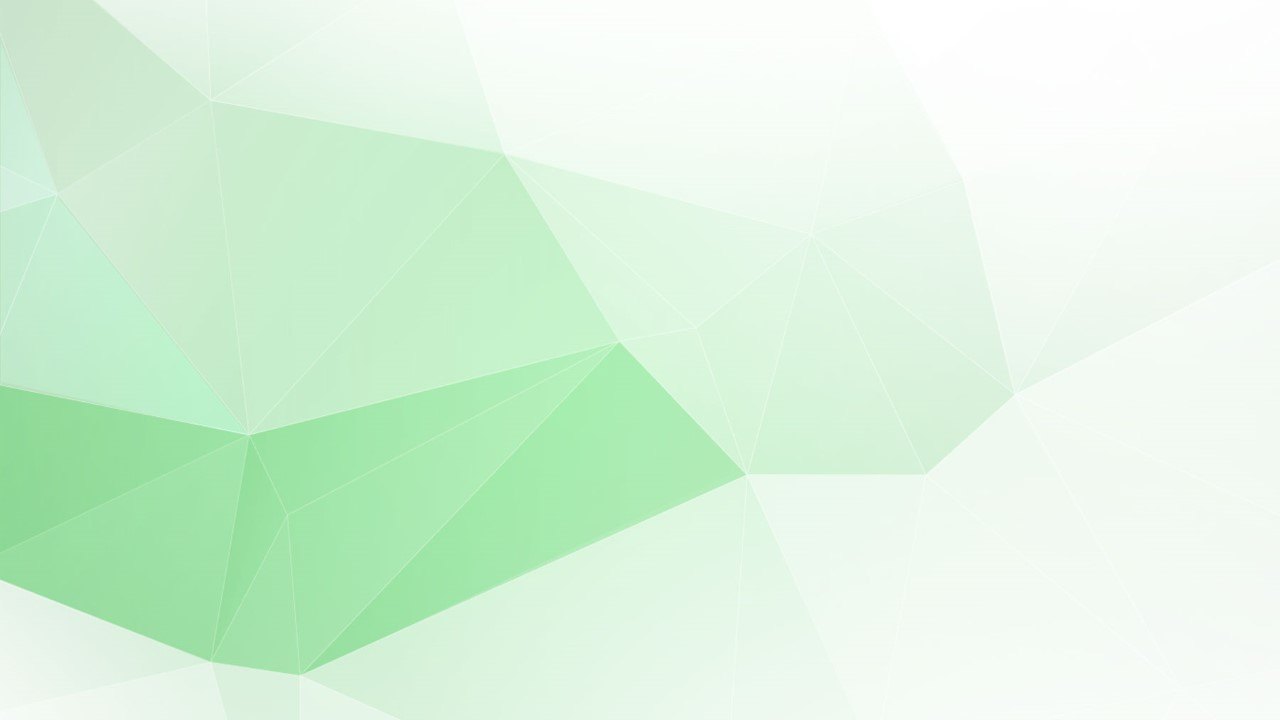 الأعشاب والحشائش
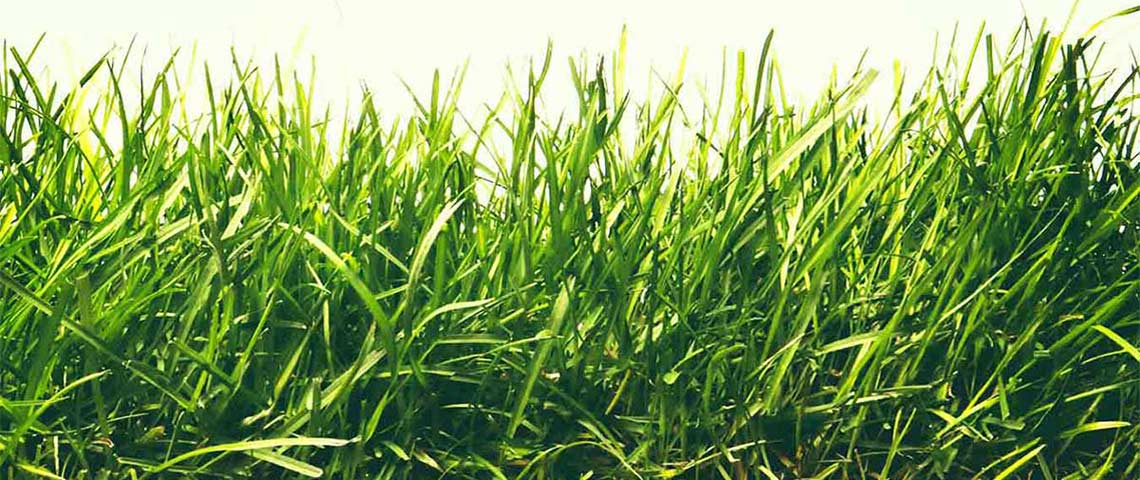 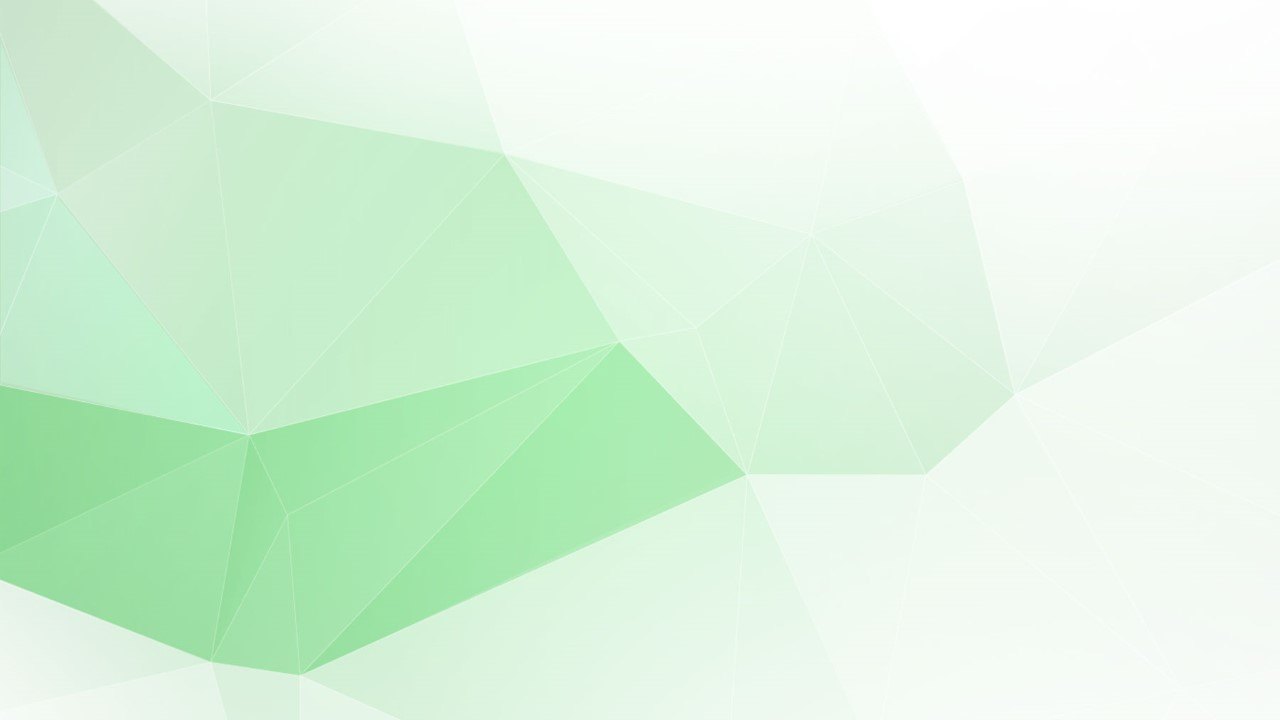 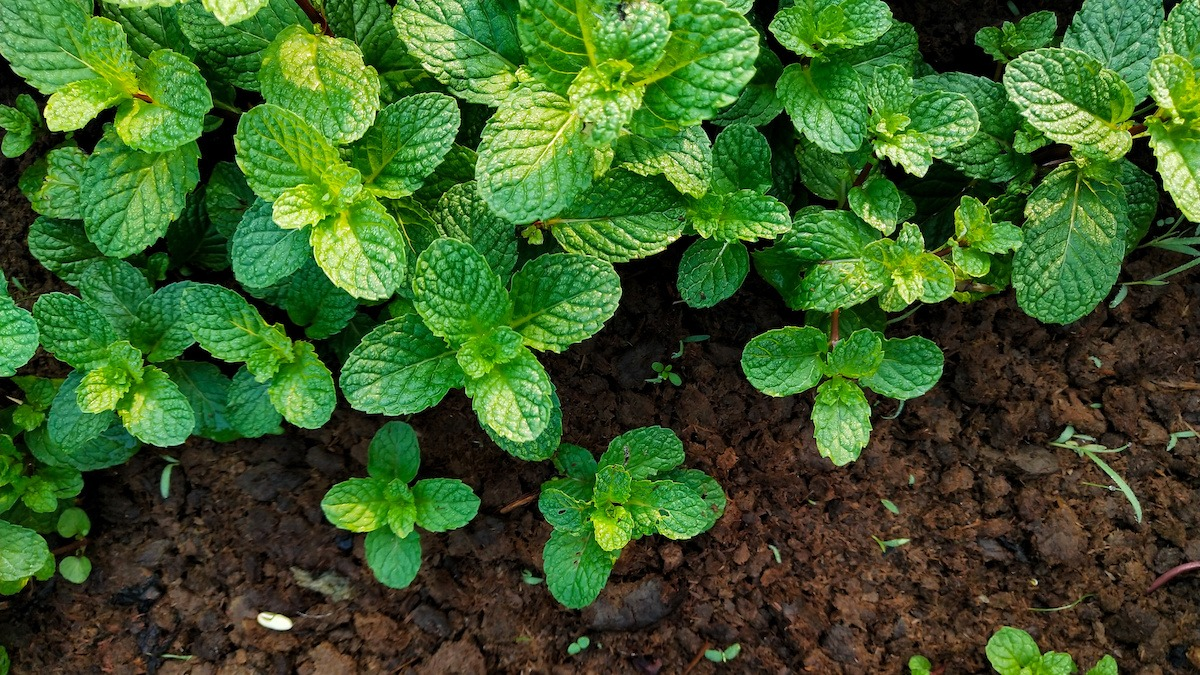 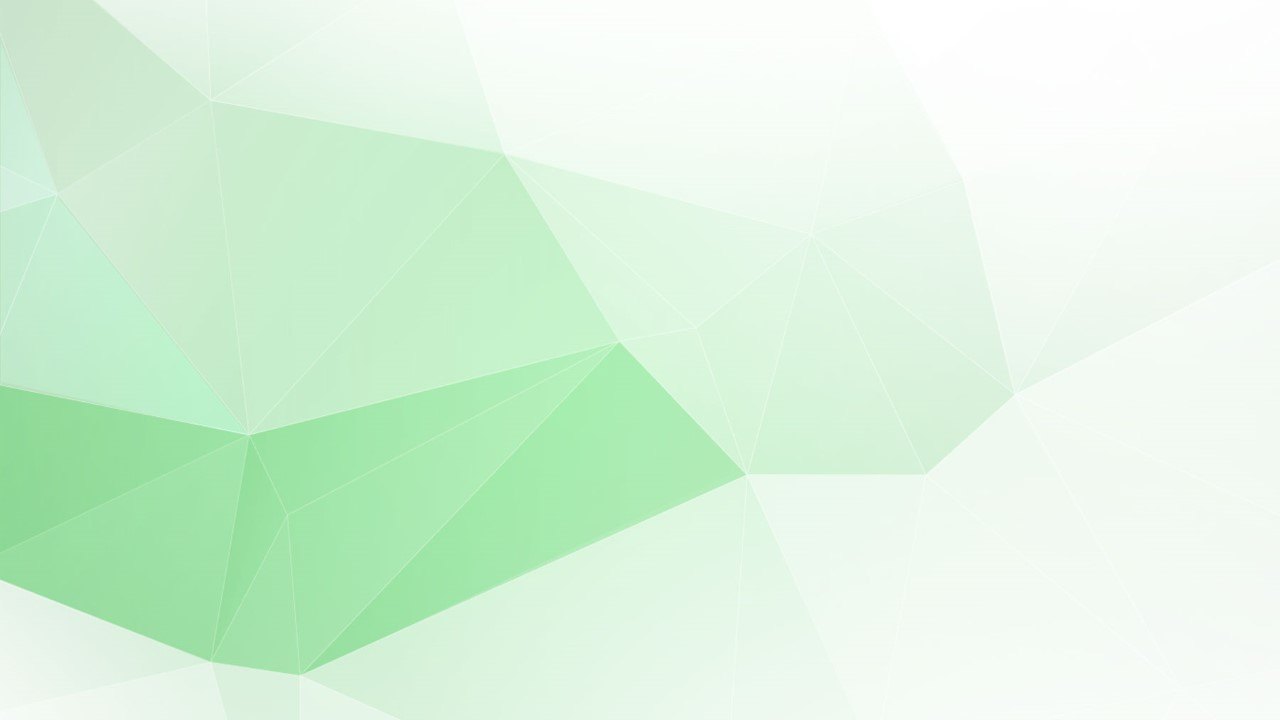 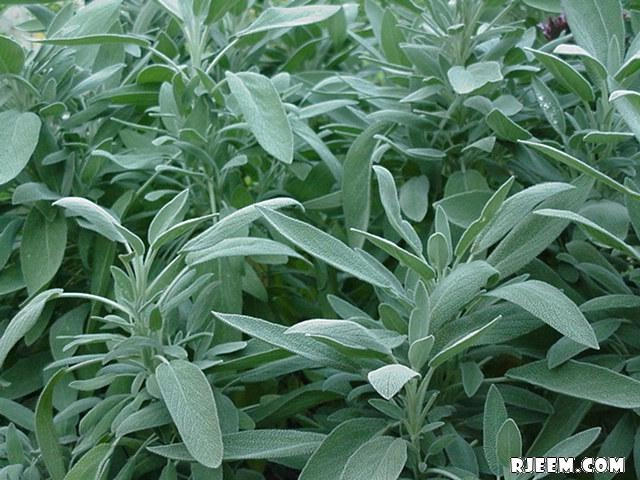 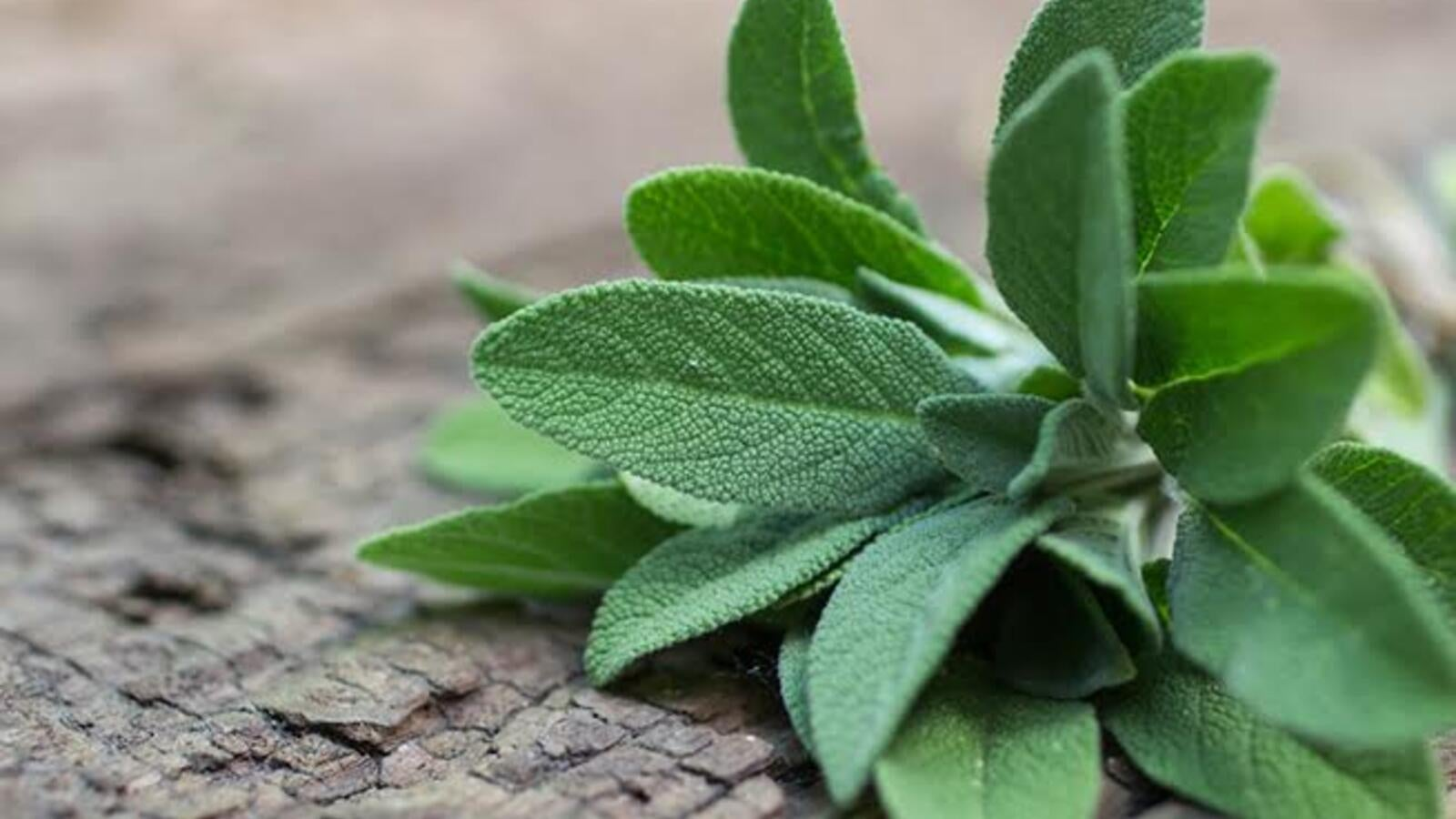 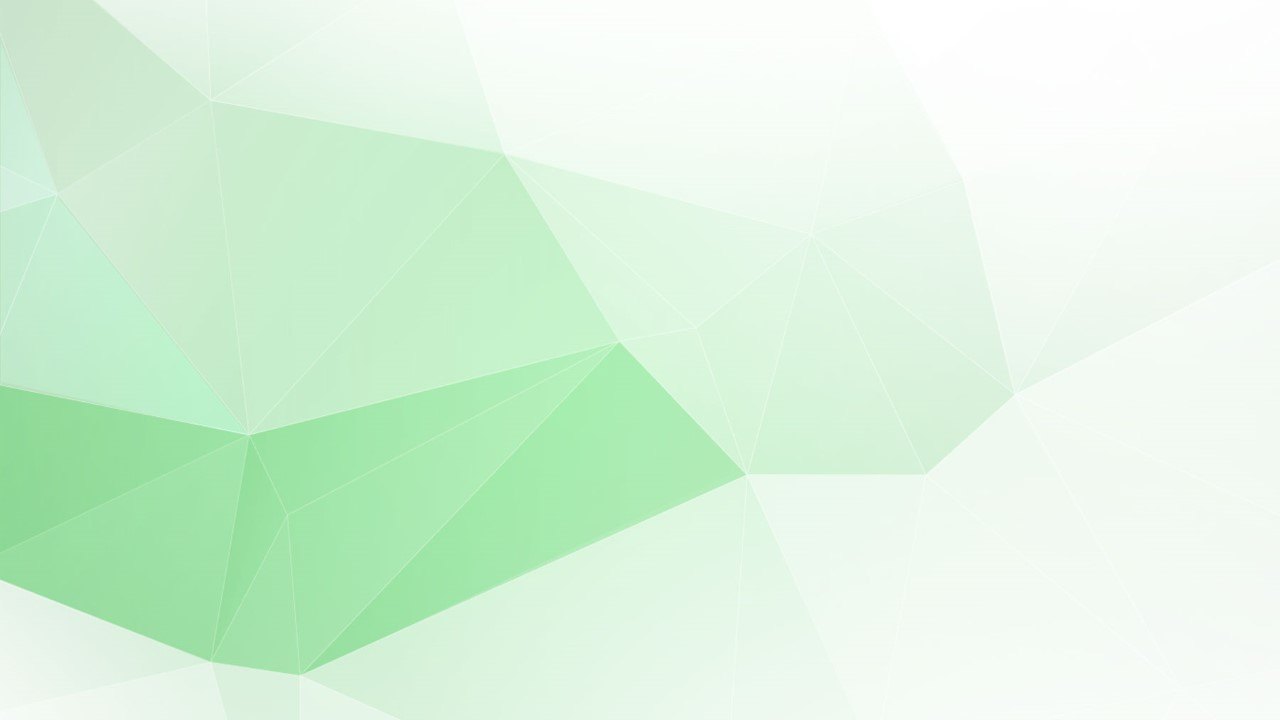 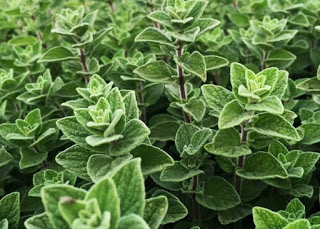 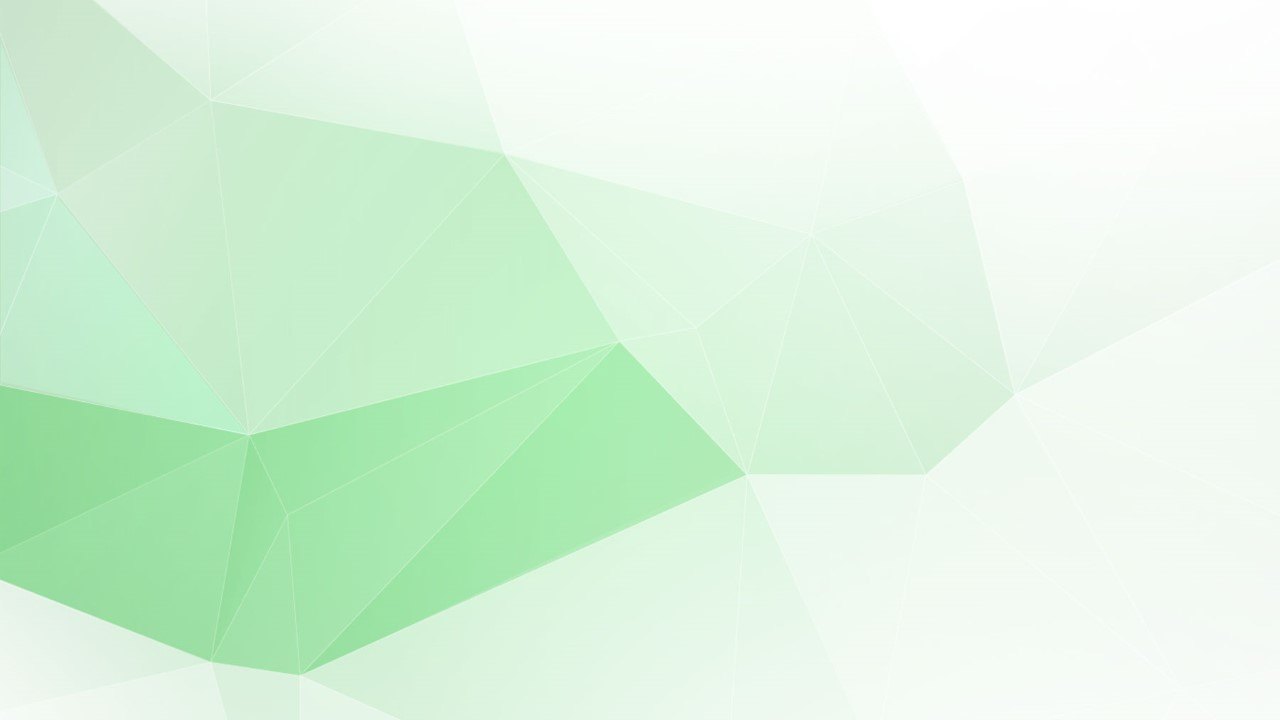 النبتات الصغيرة
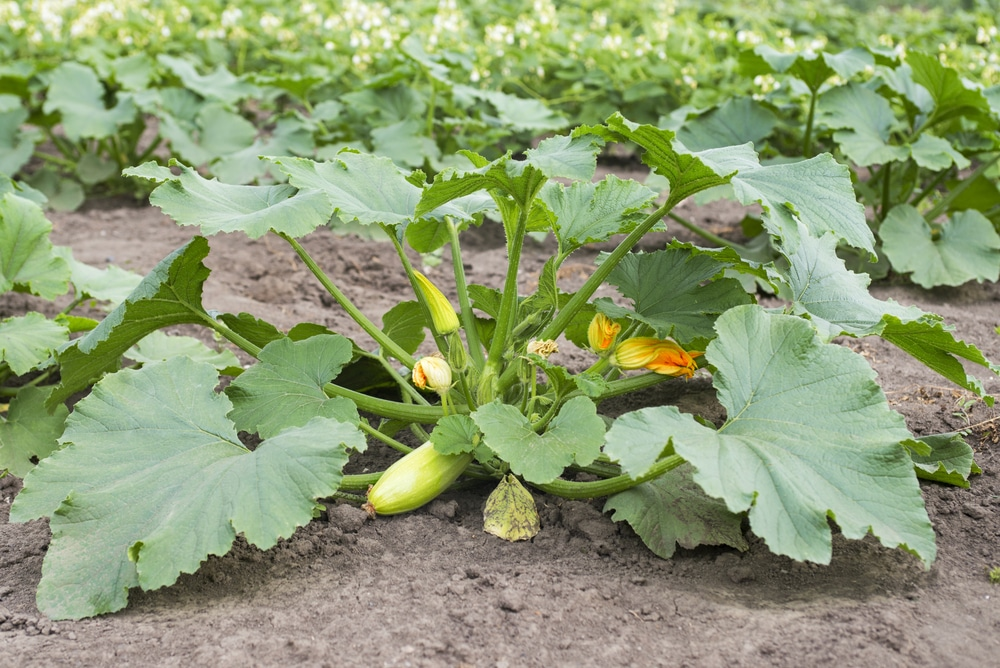 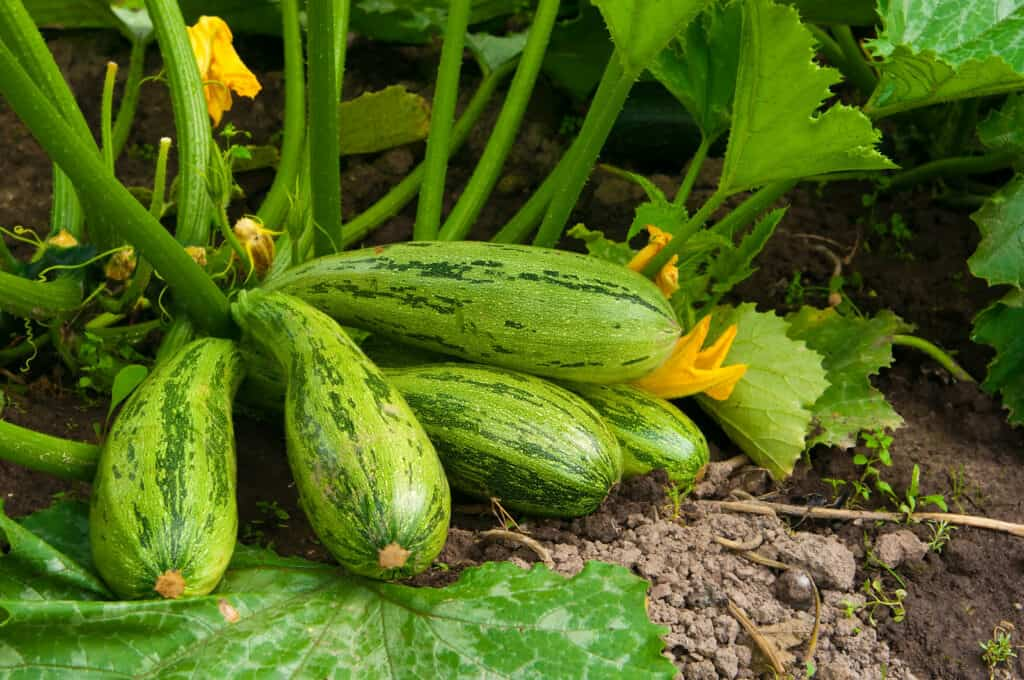 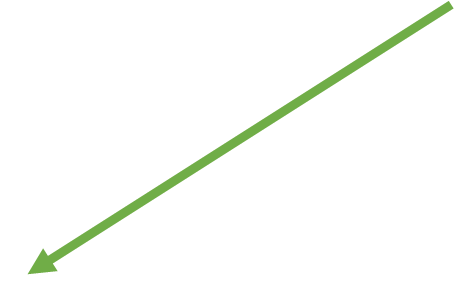 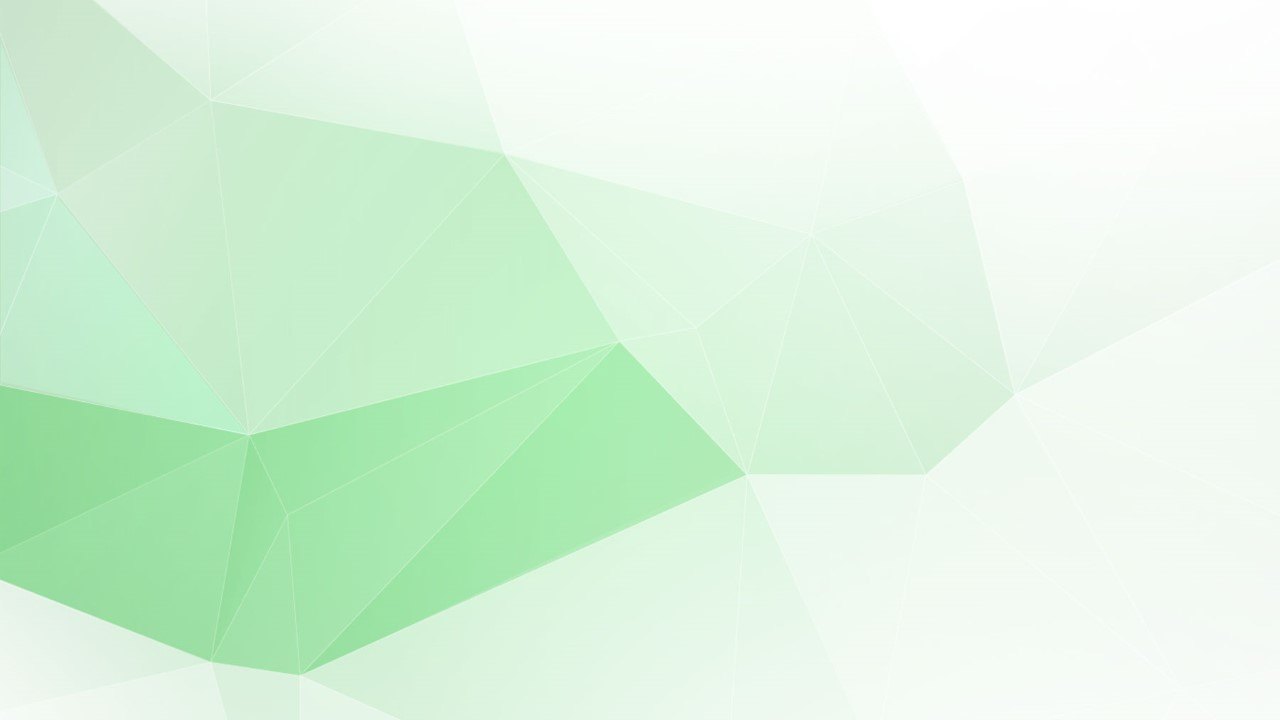 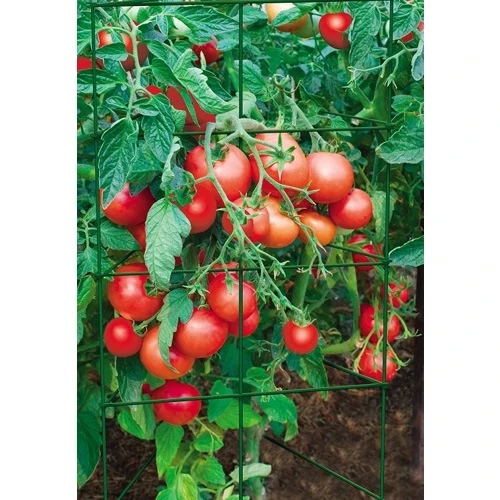 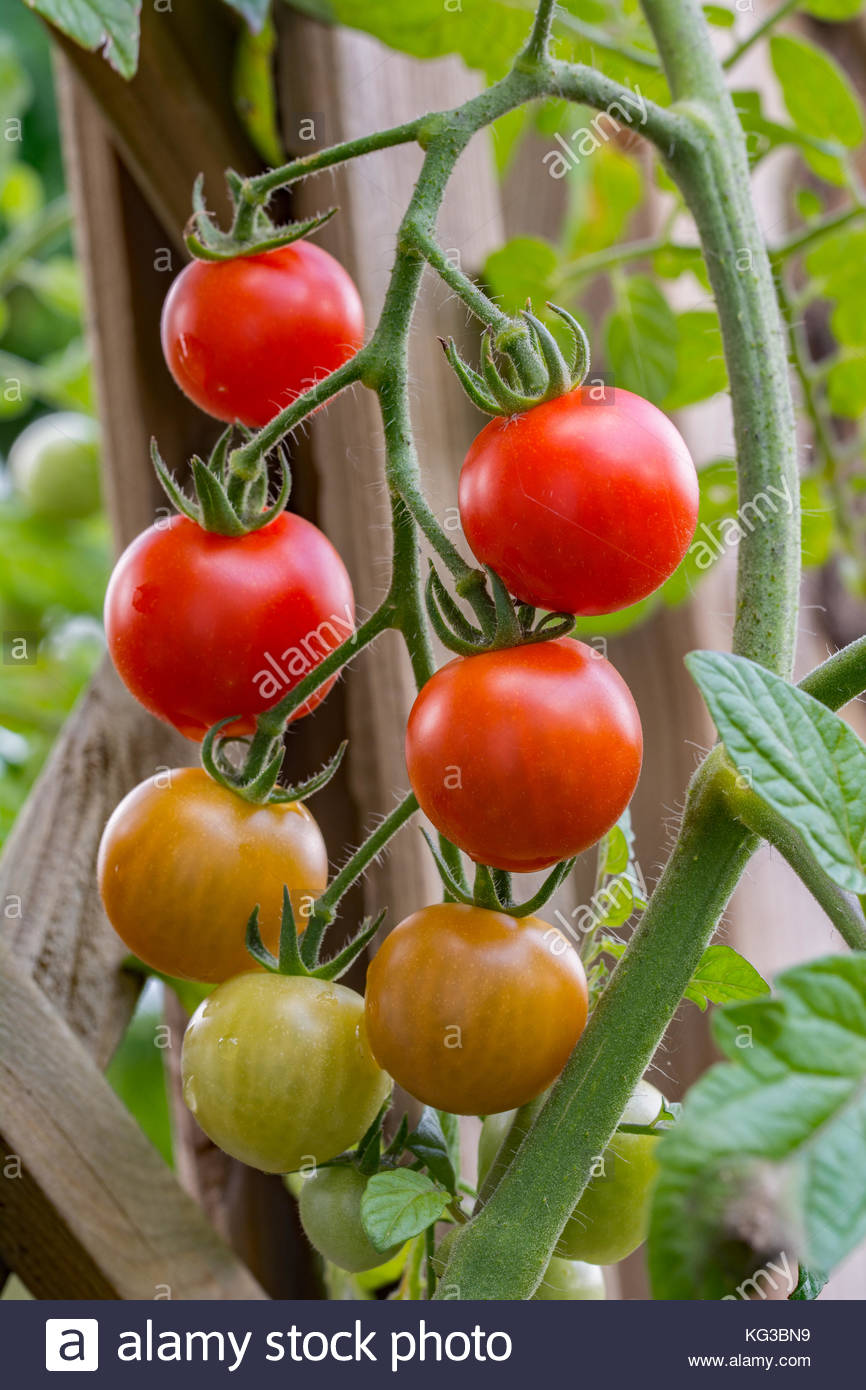 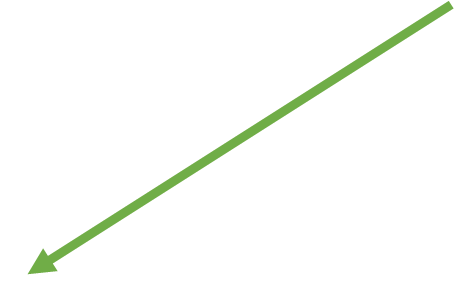 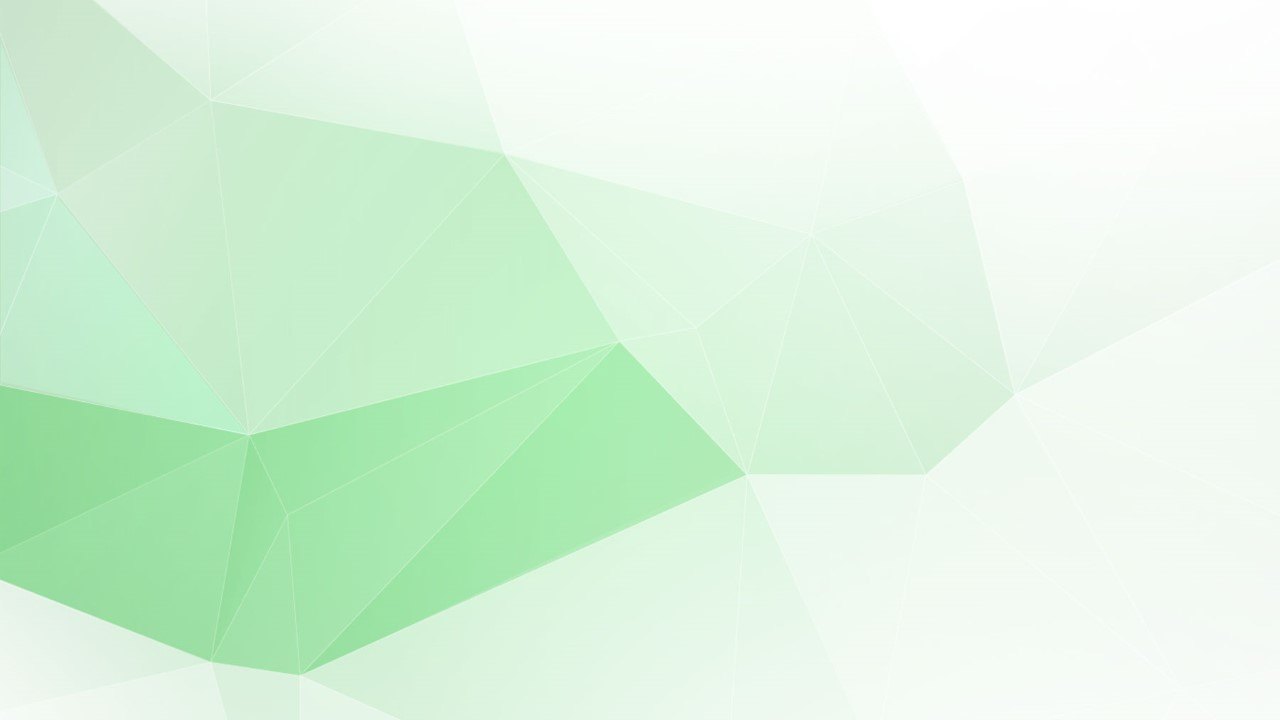 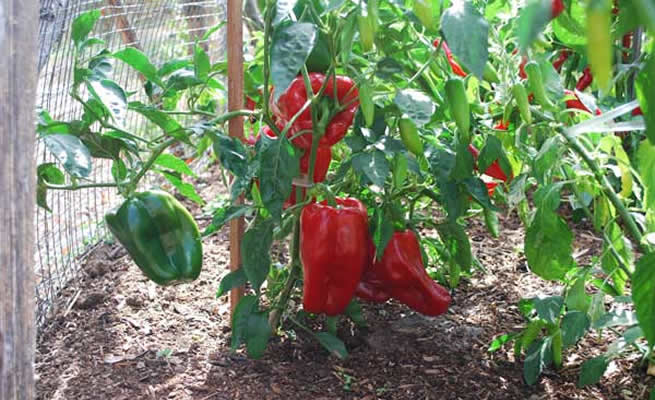 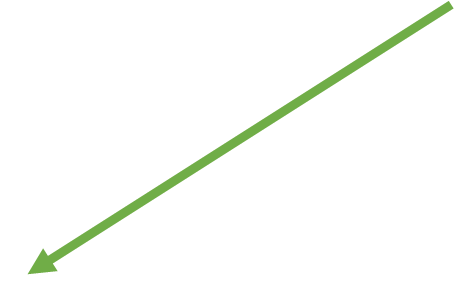 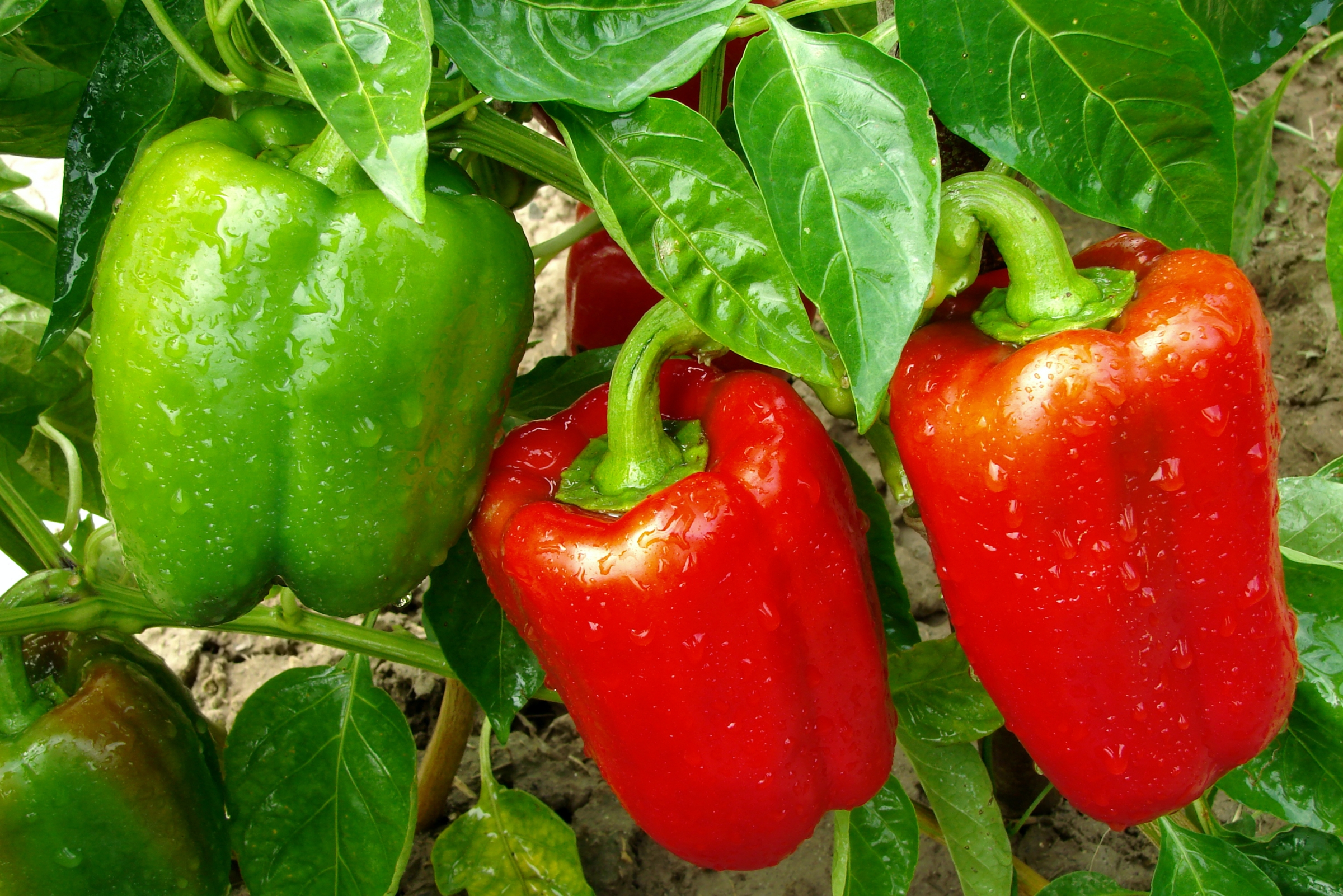 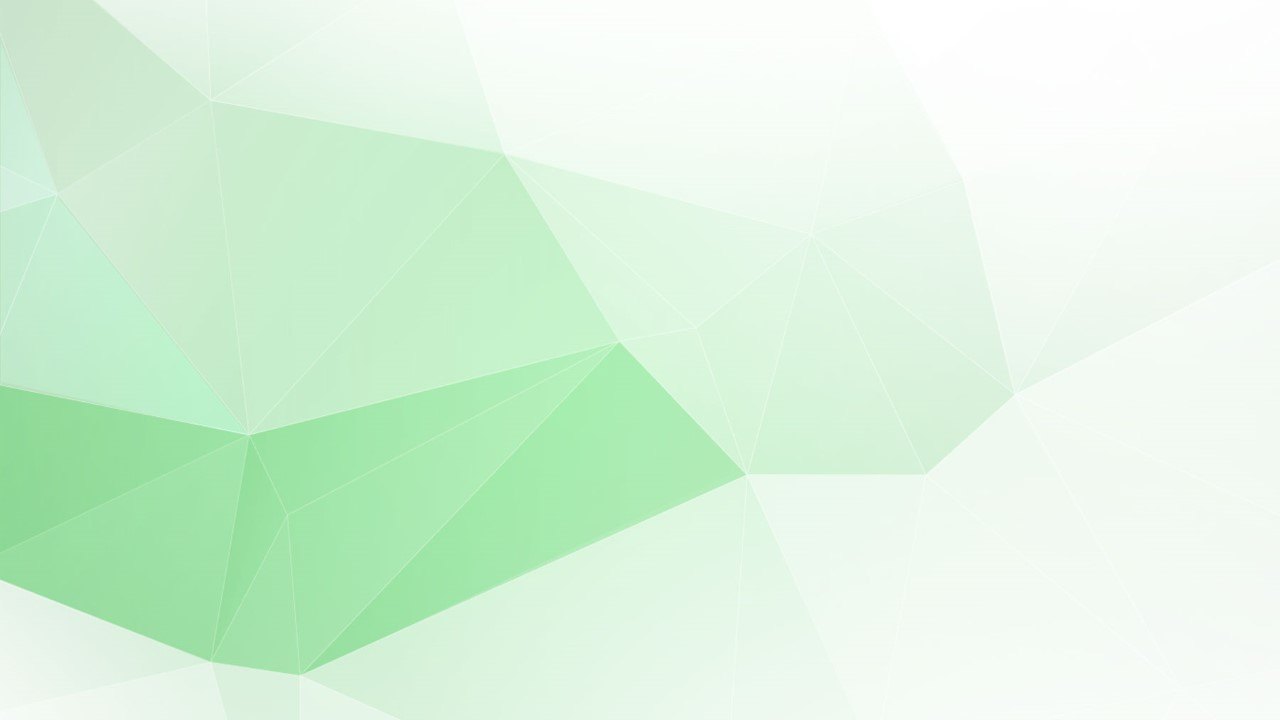 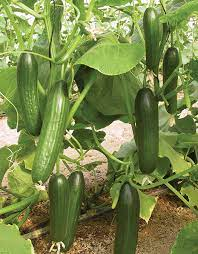 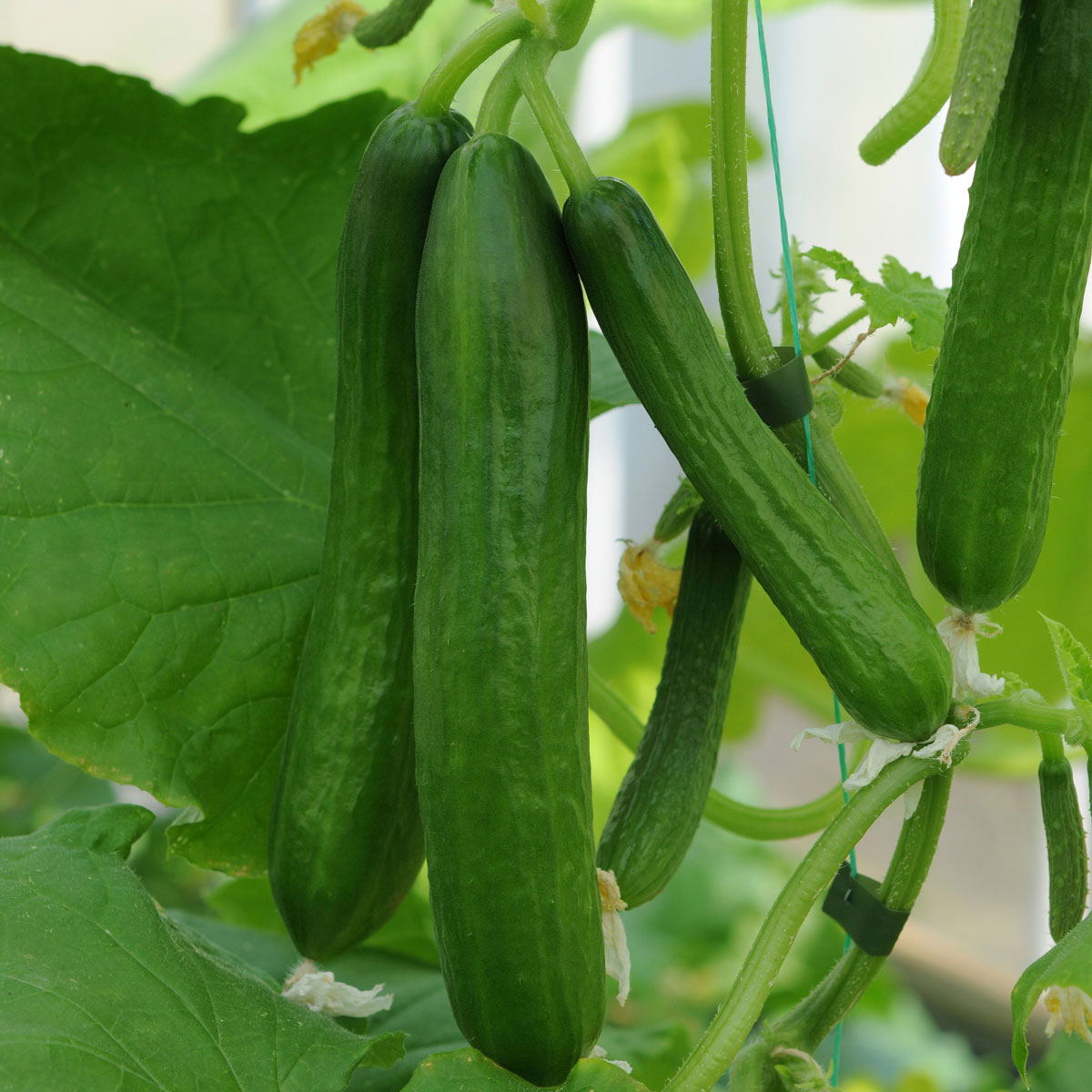 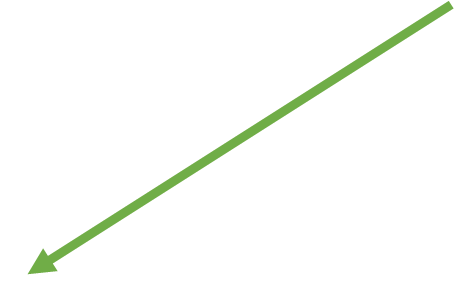 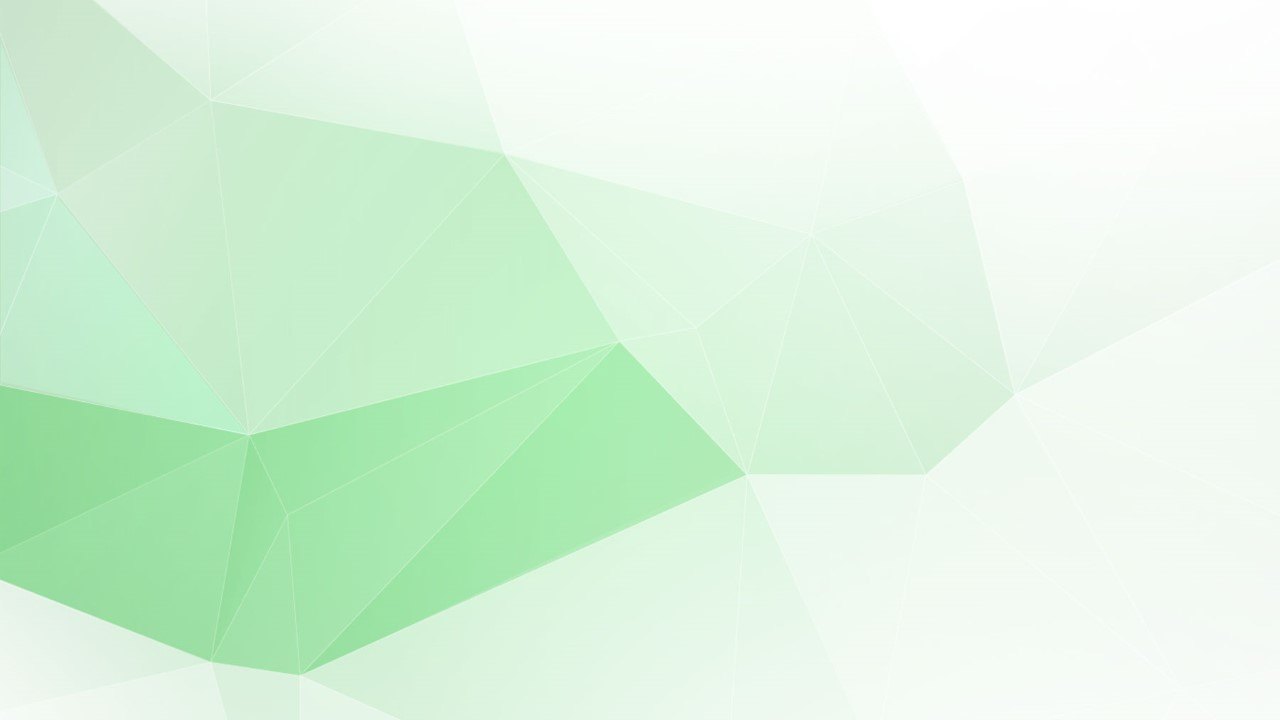 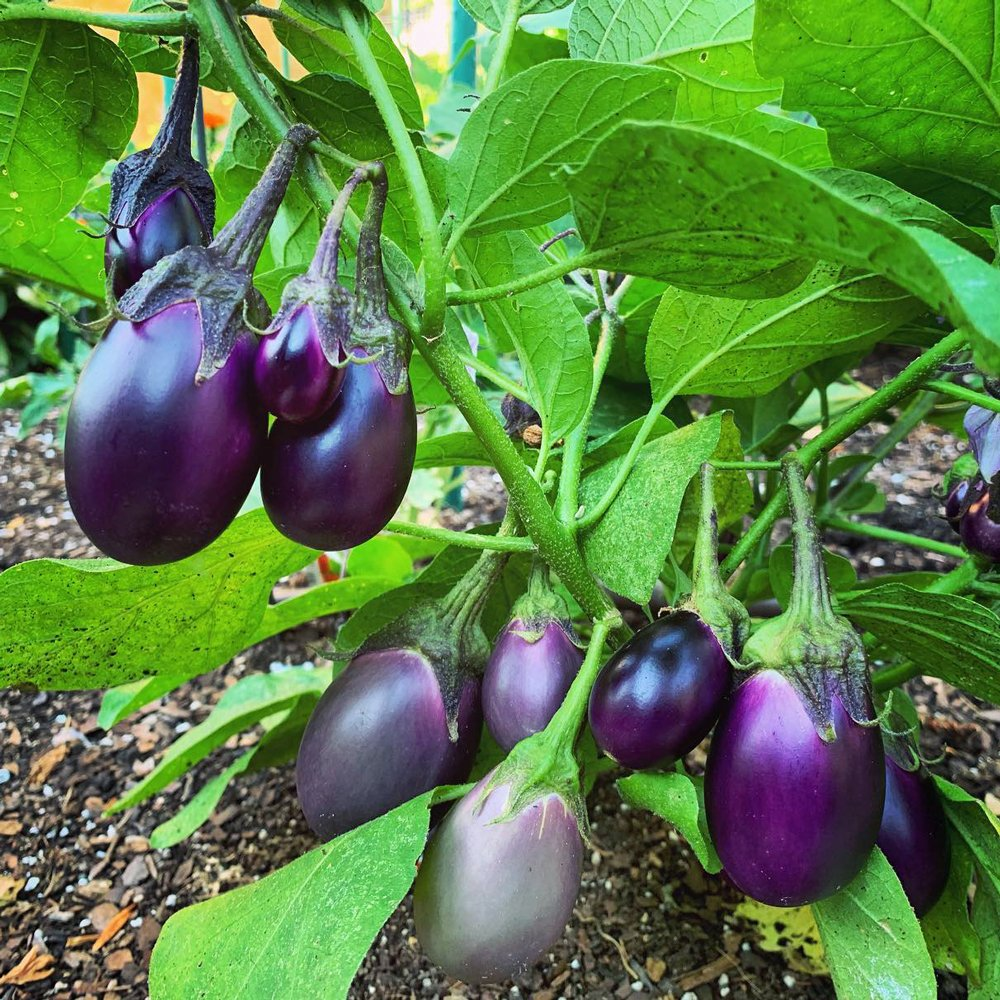 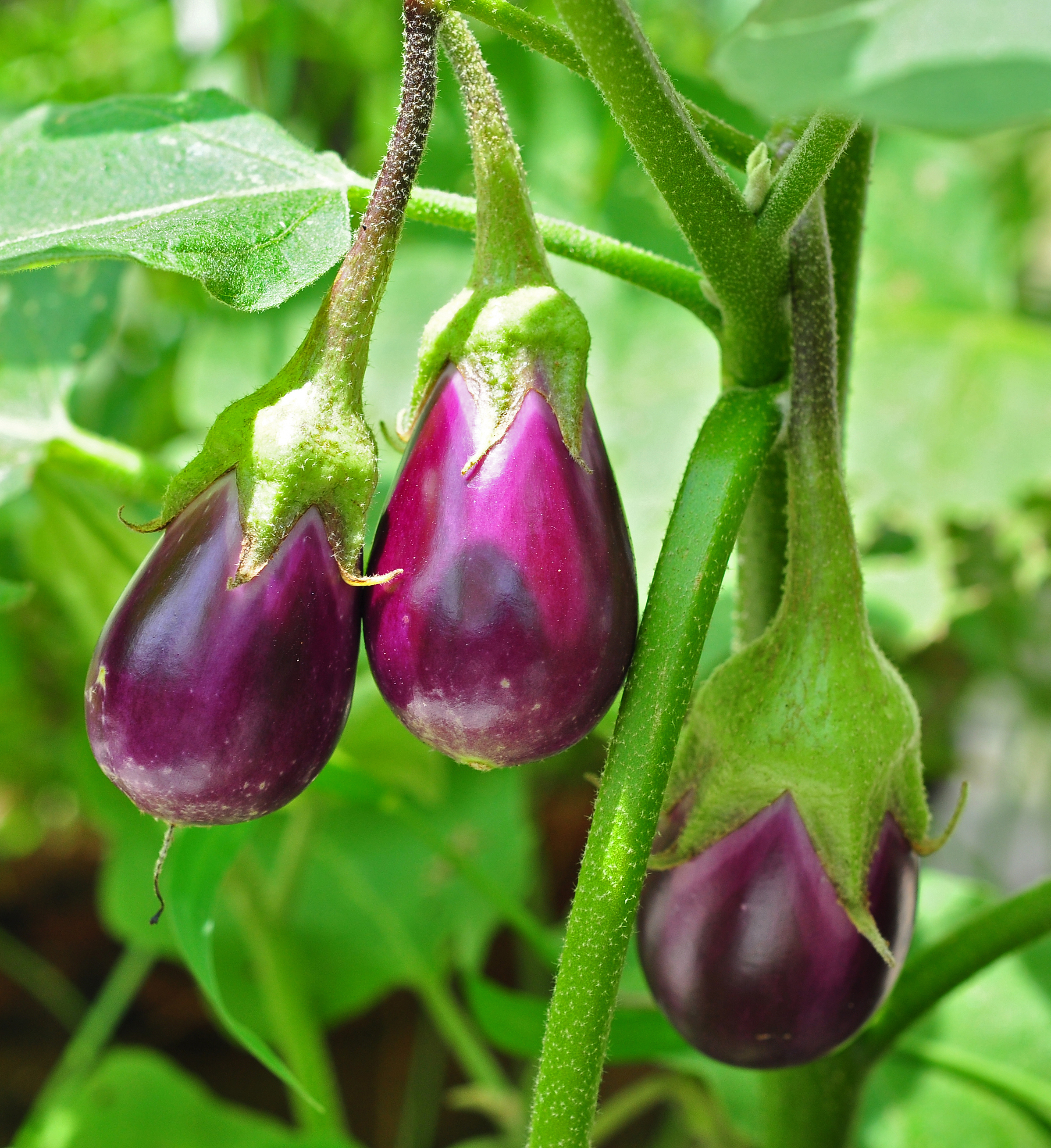 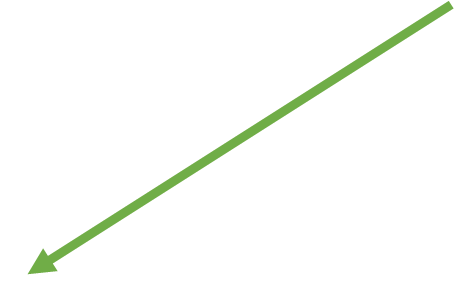 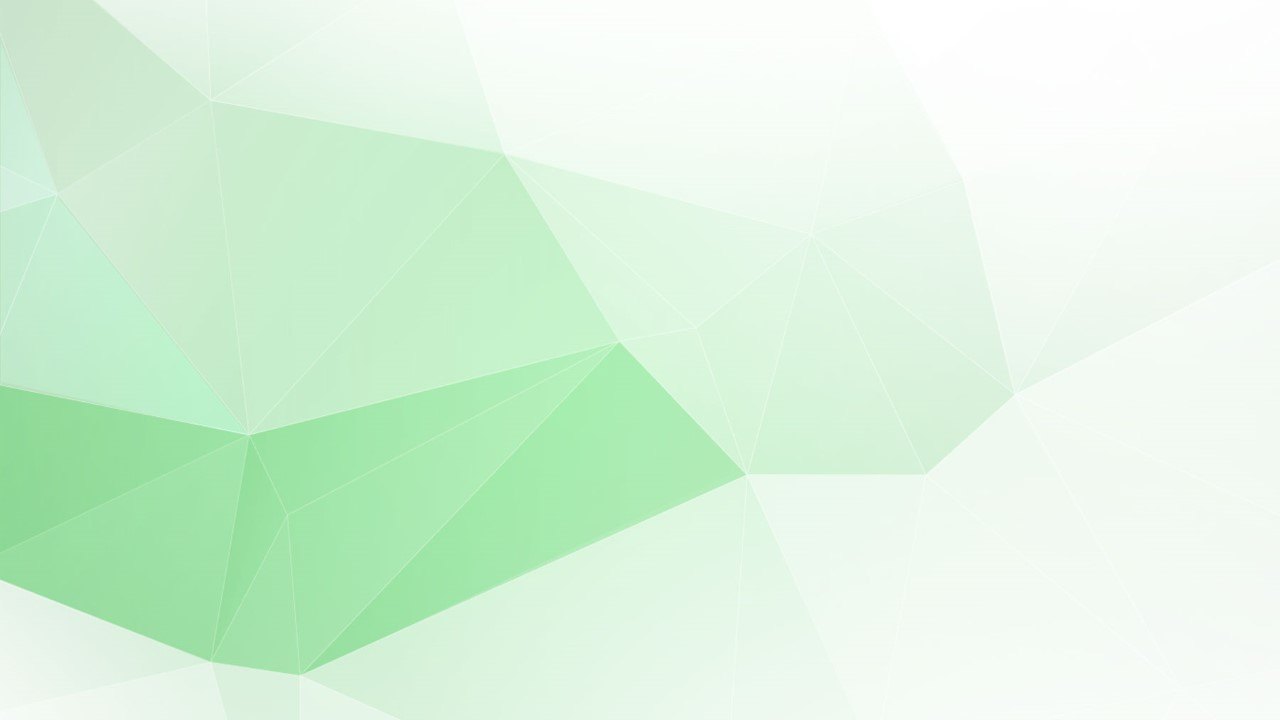 الأشجار
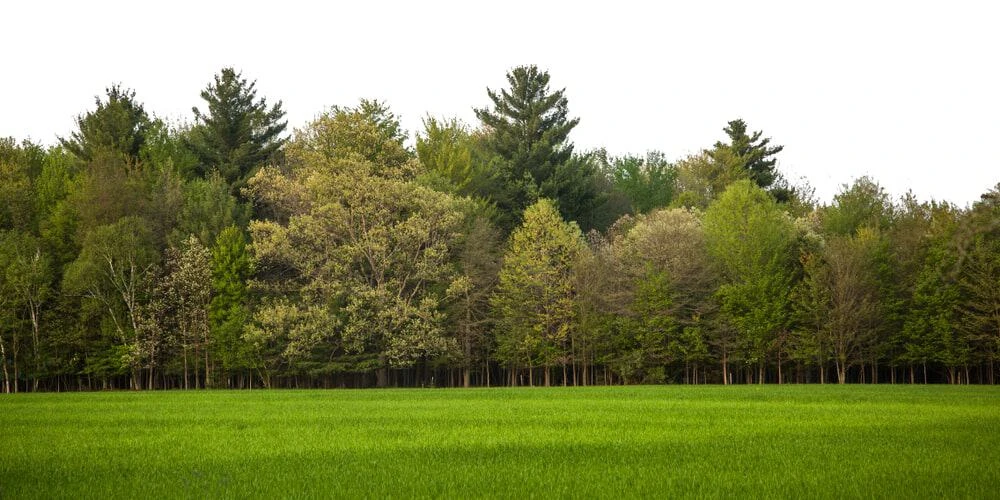 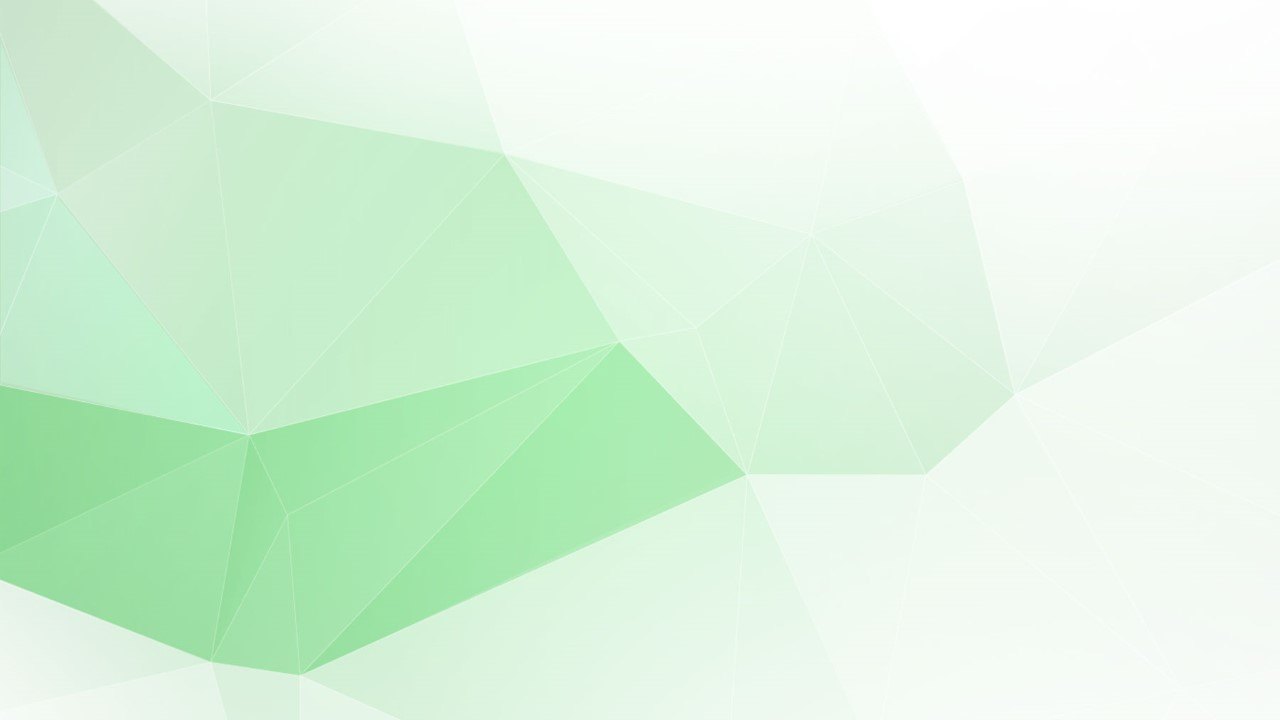 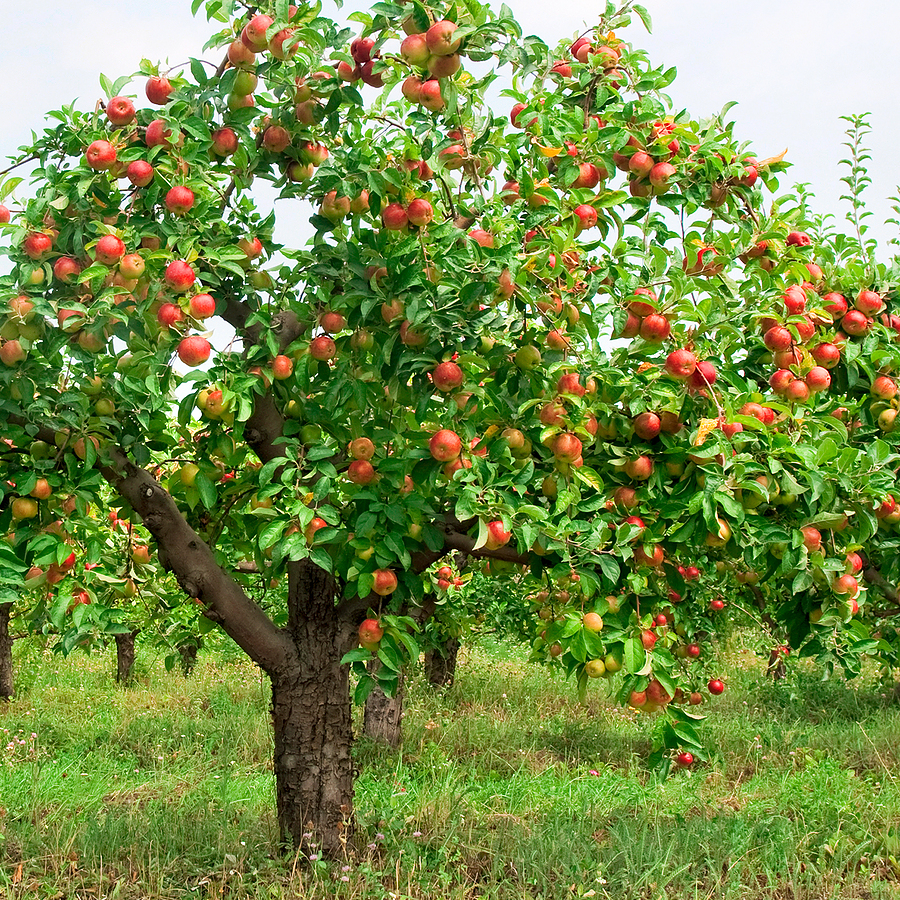 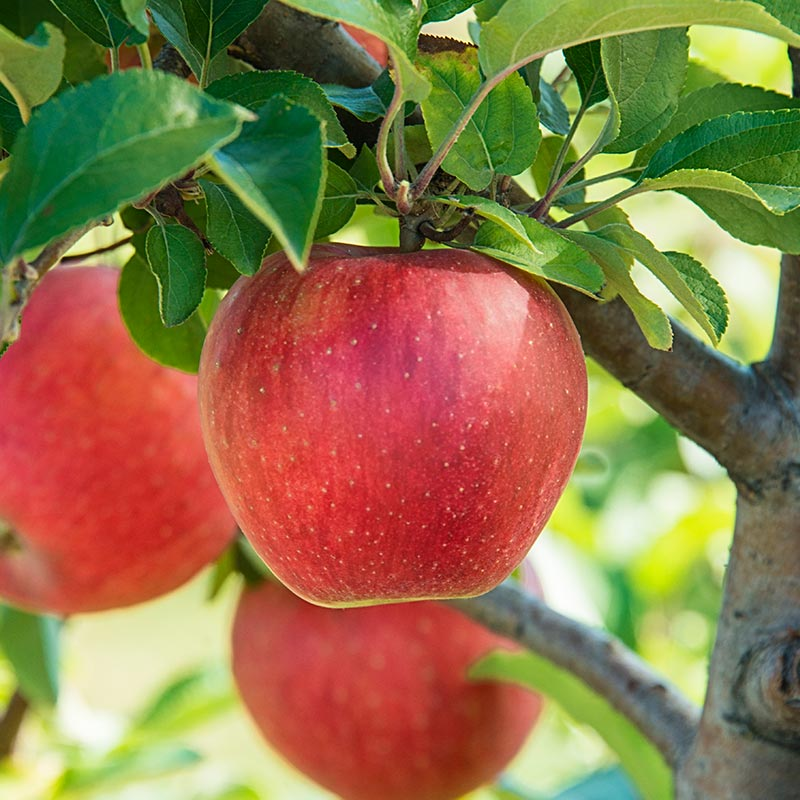 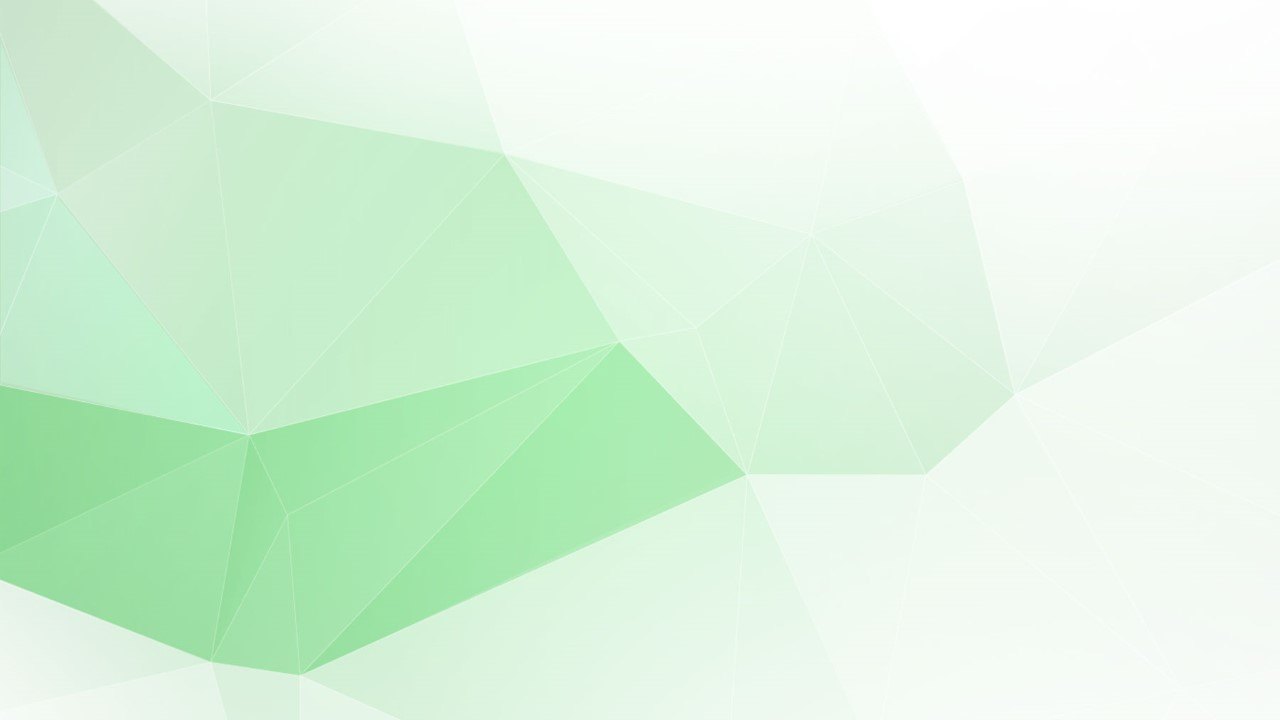 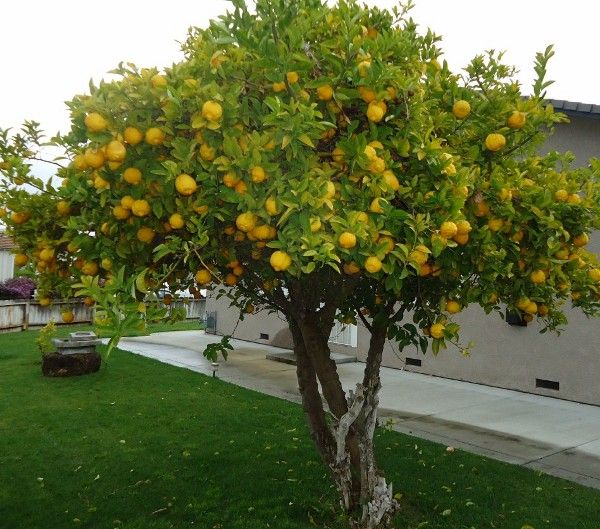 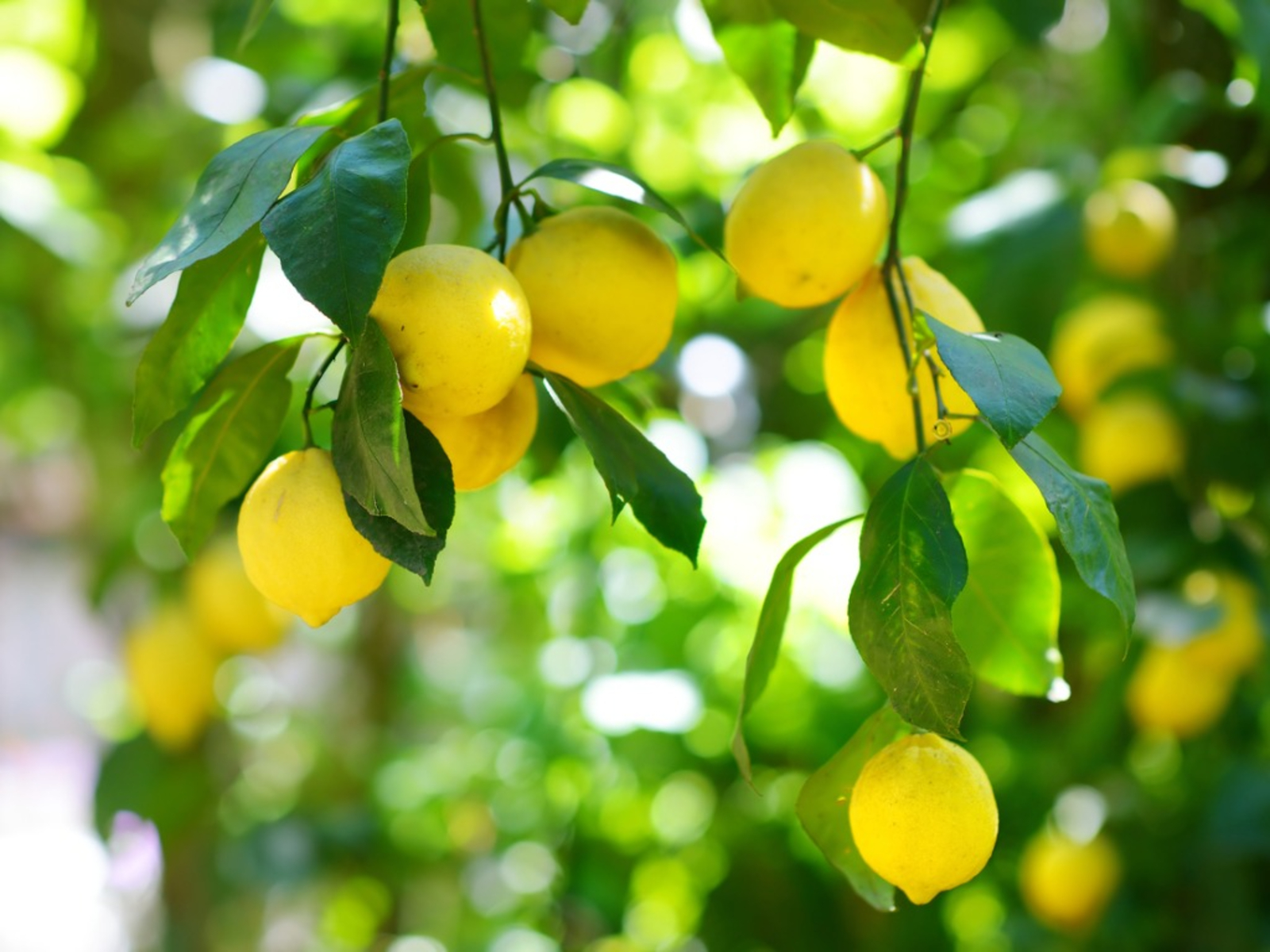 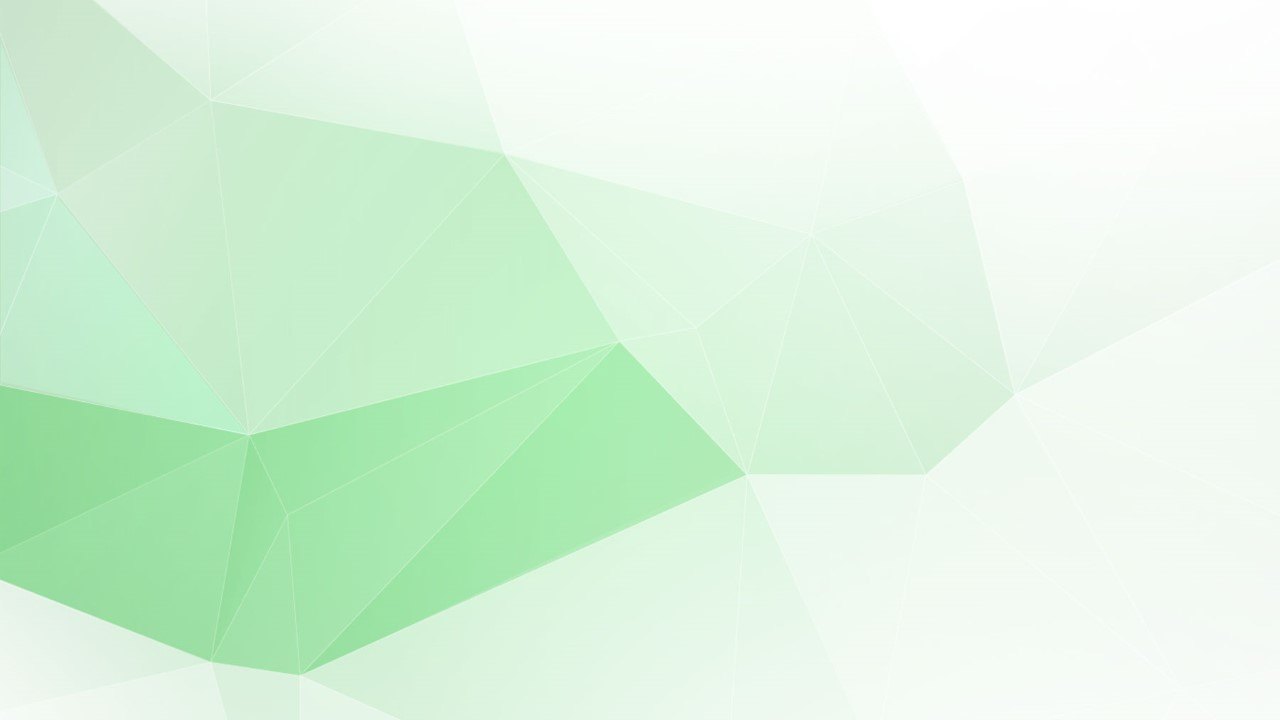 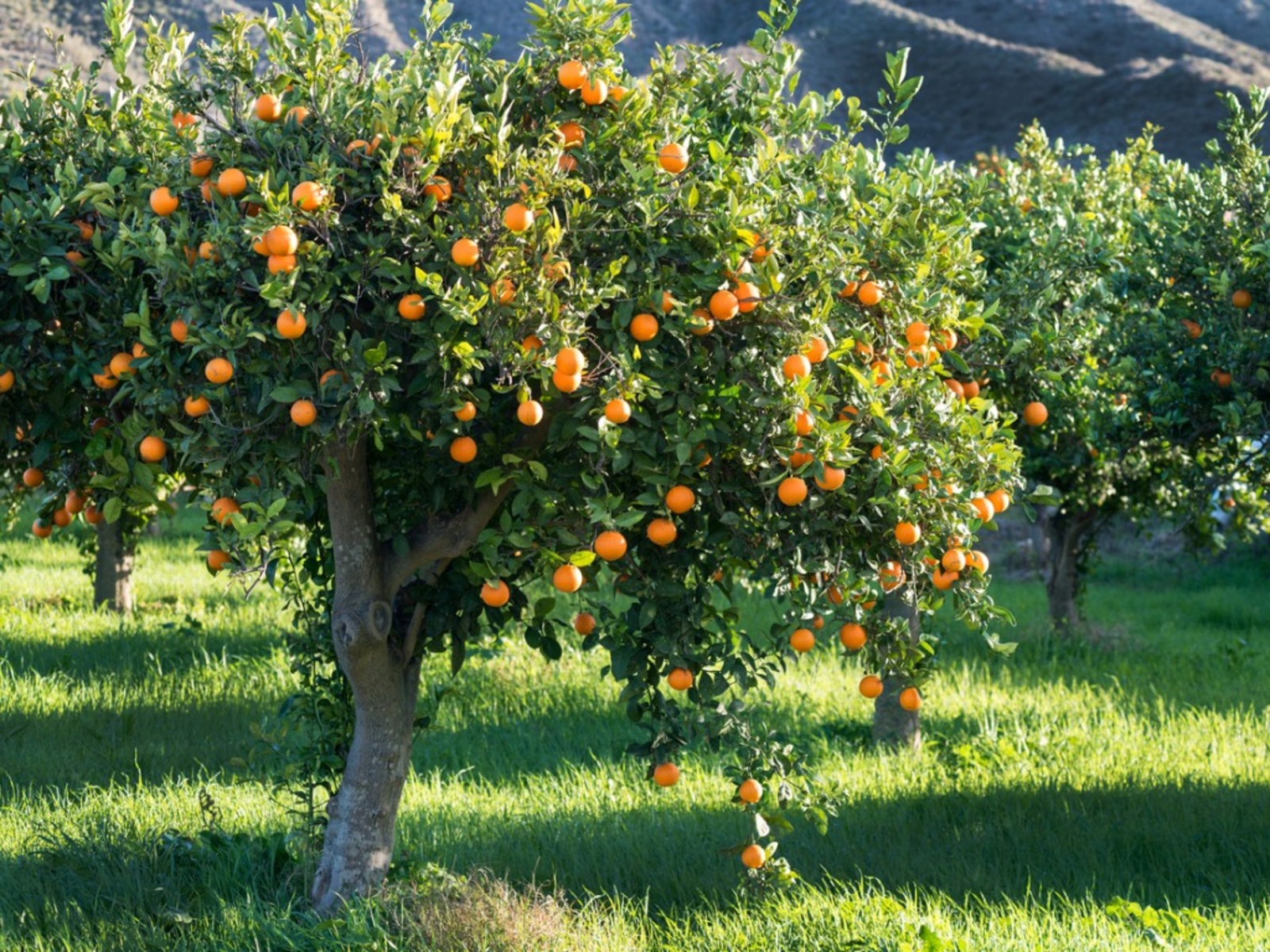 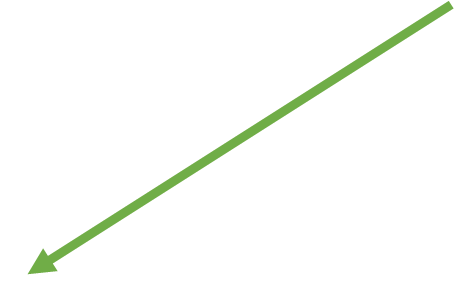 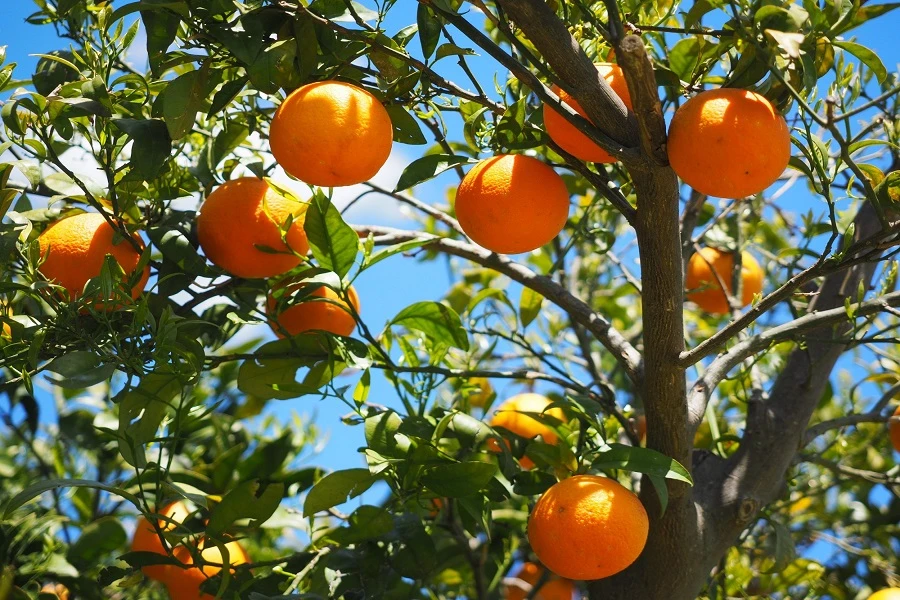 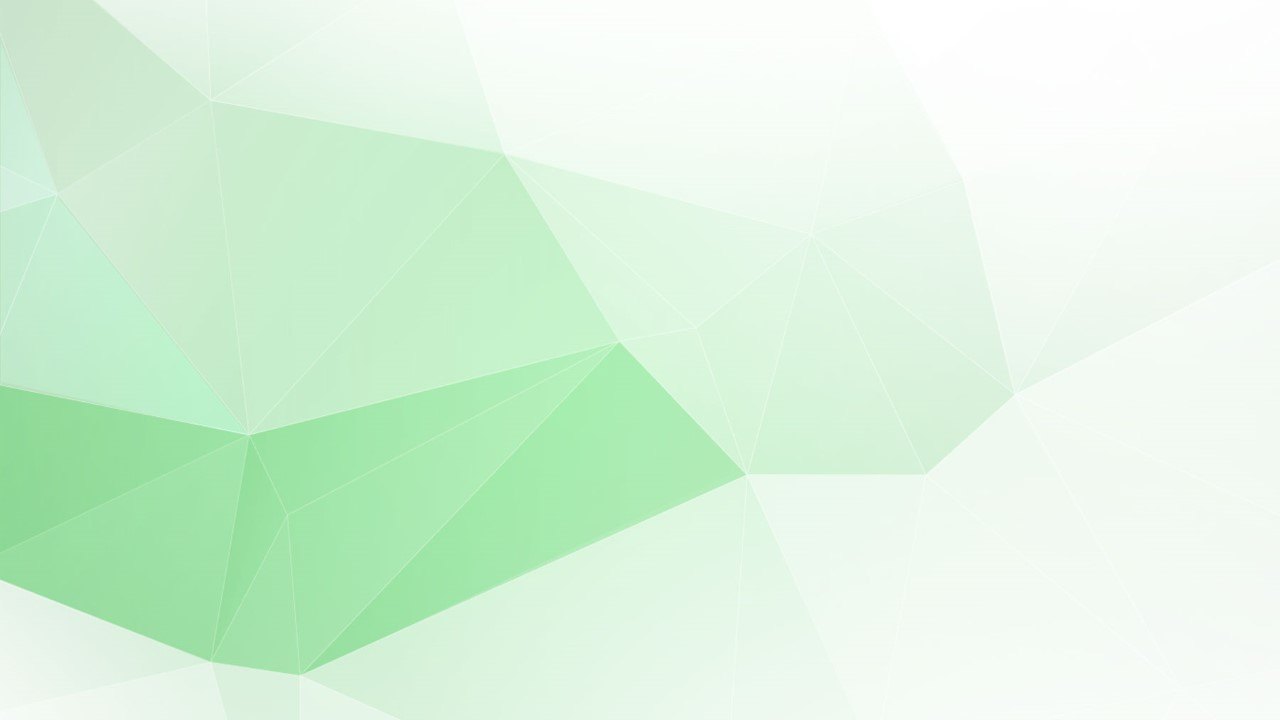 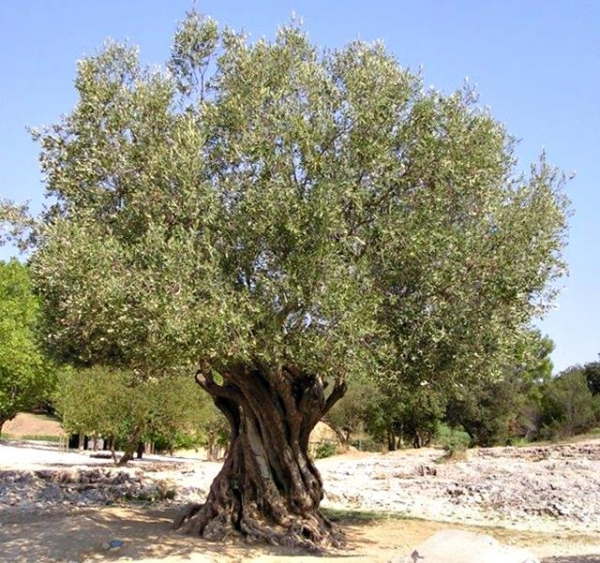 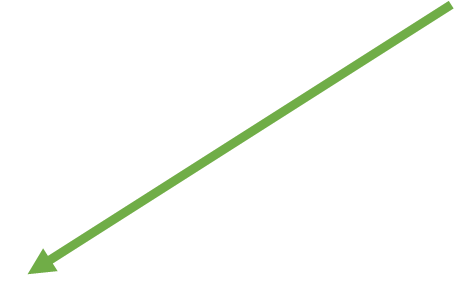 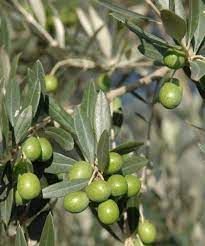 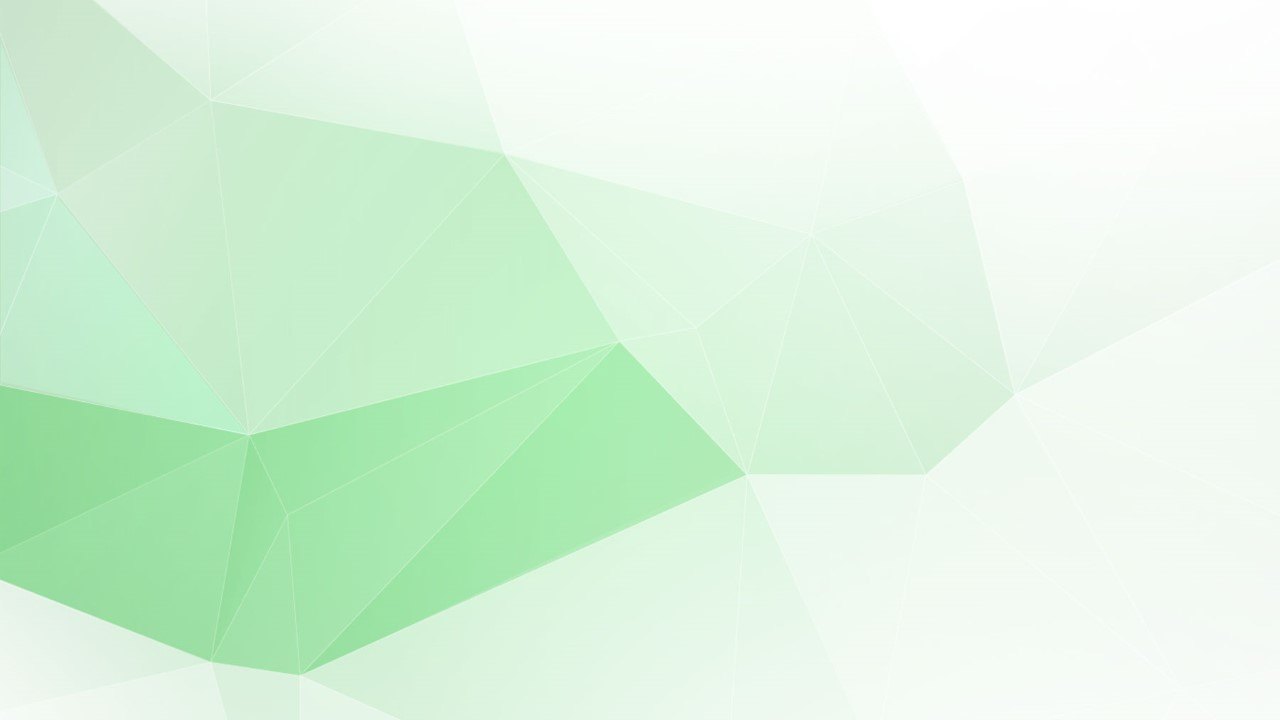 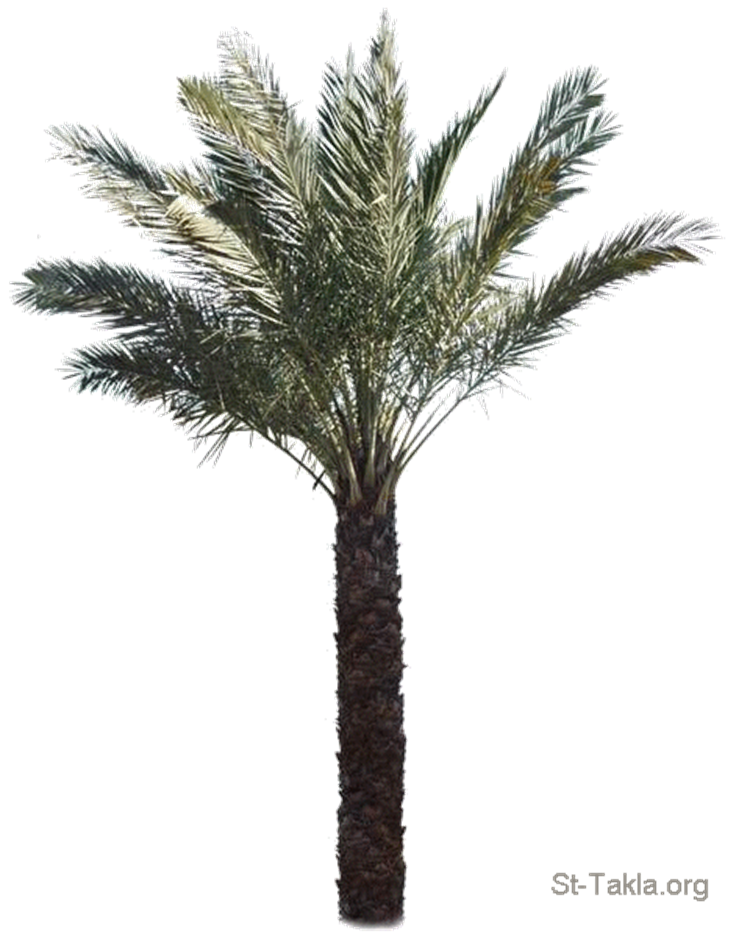 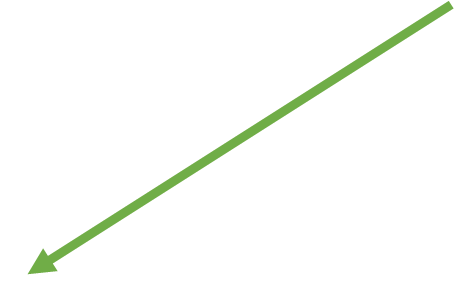 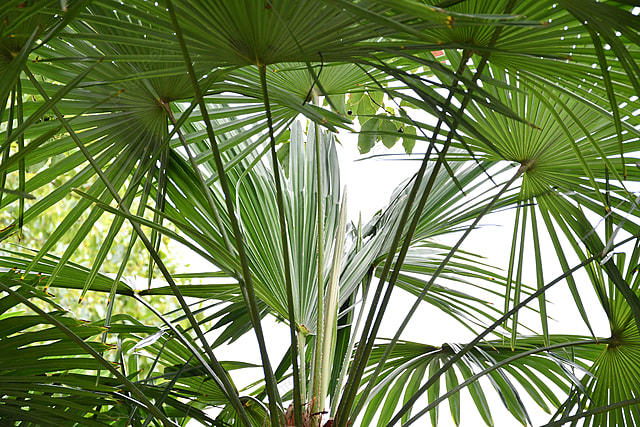 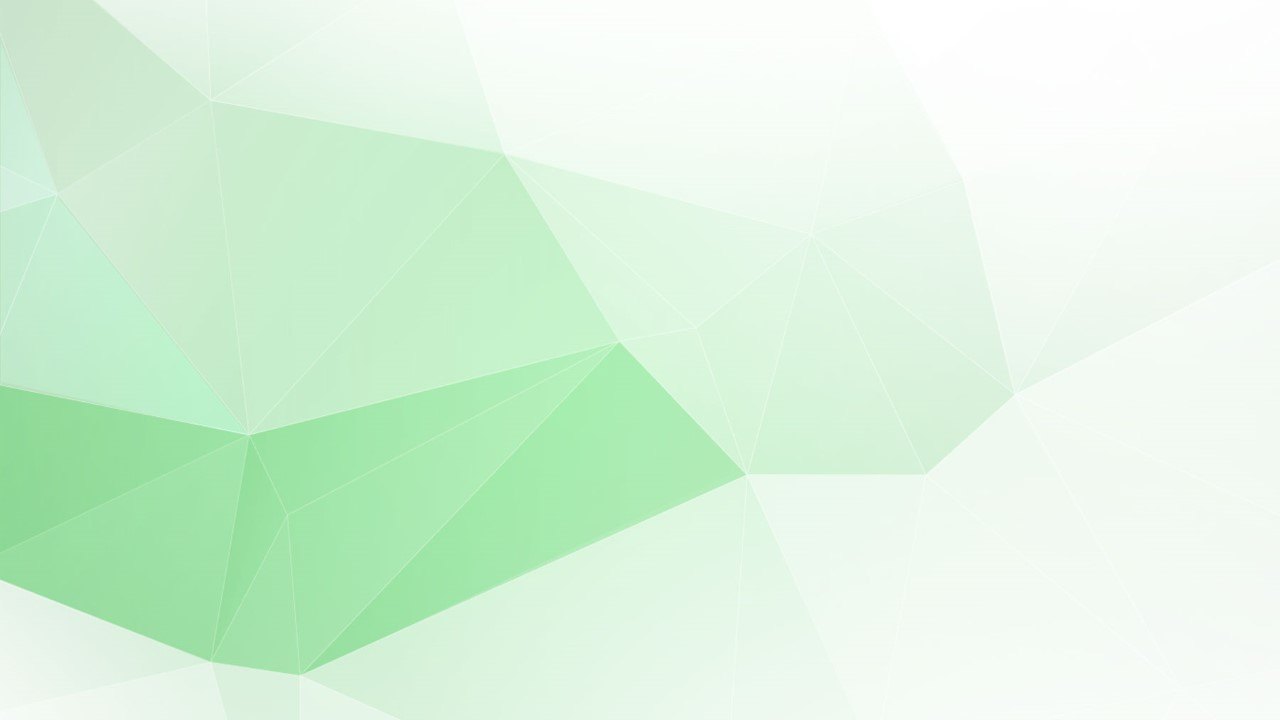 الشجيرات
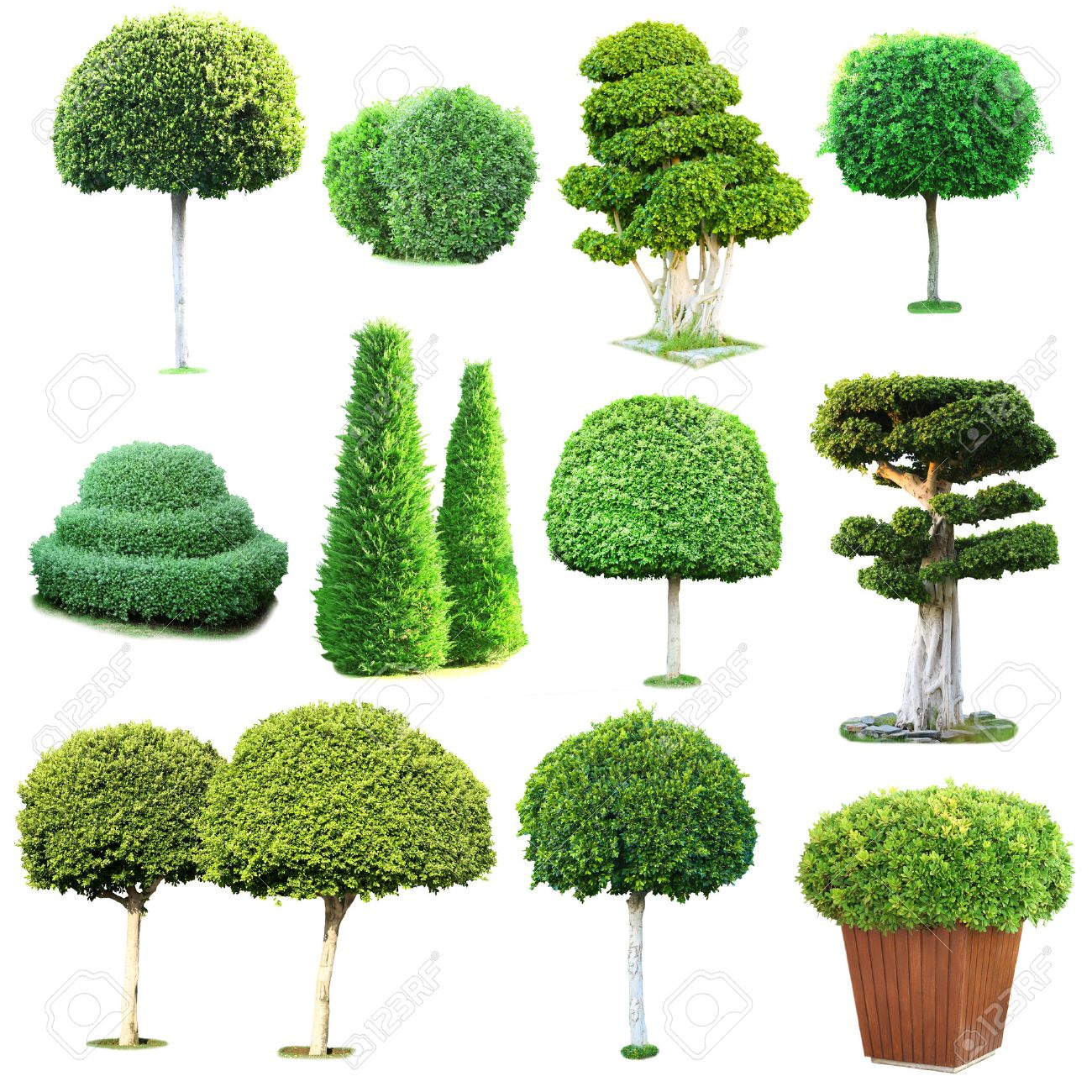 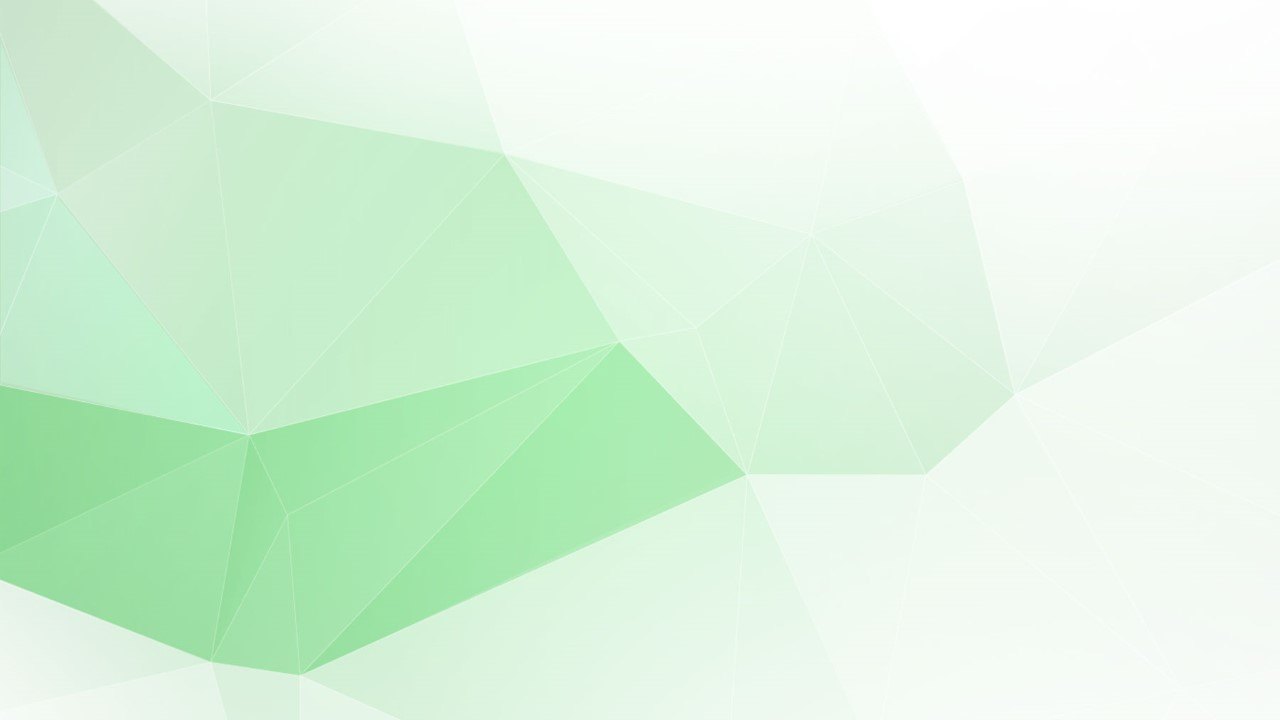 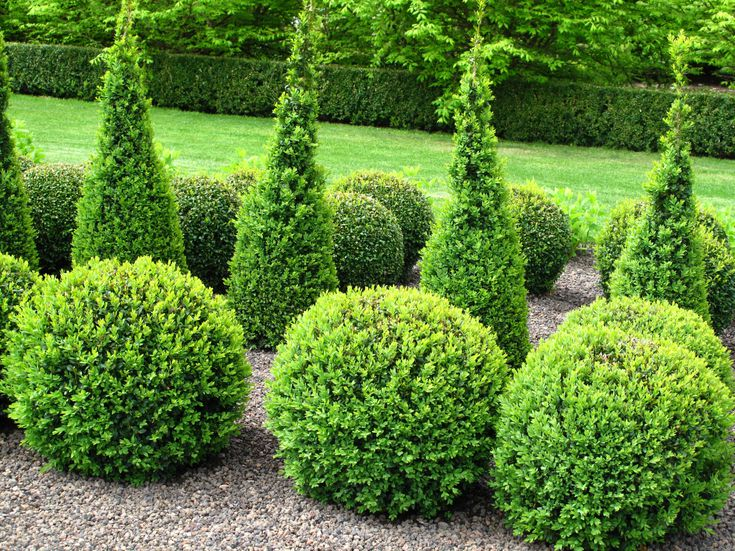 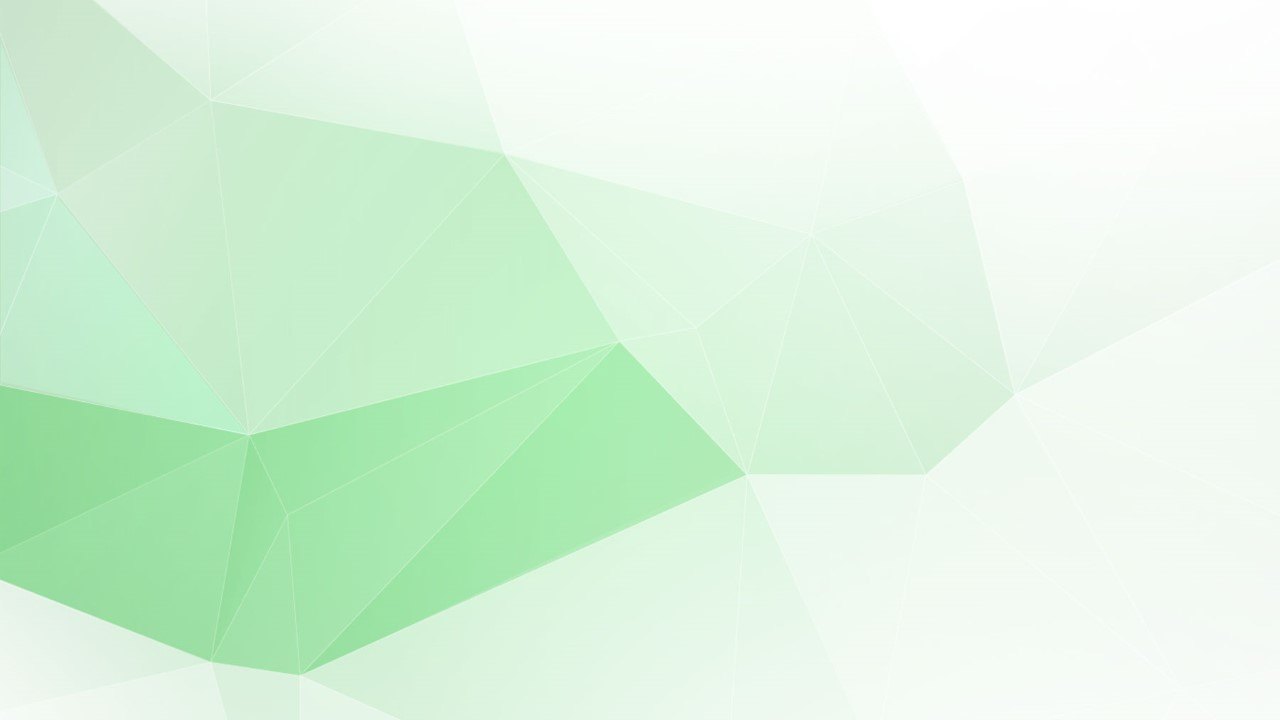 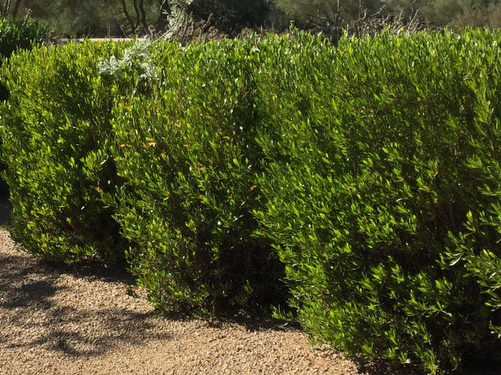 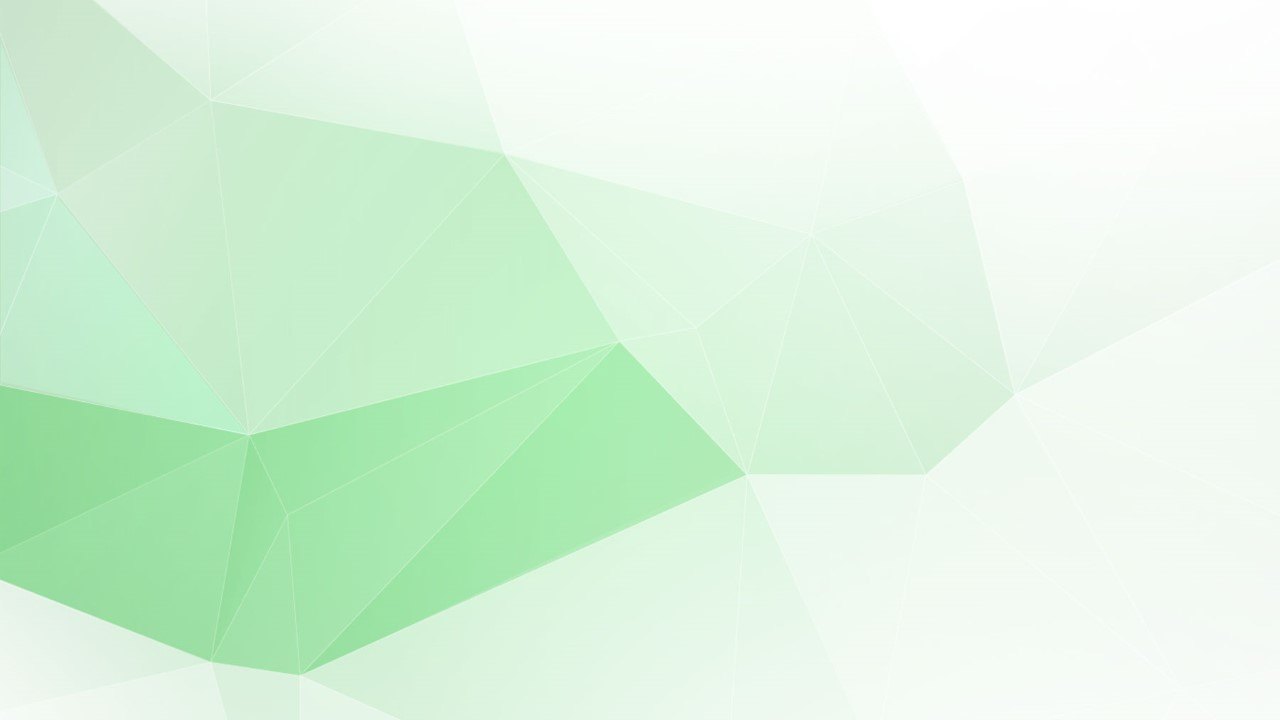 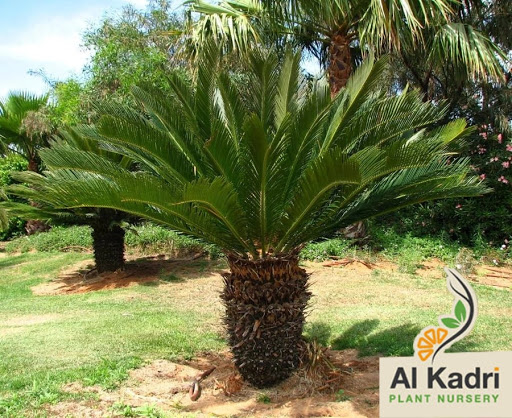 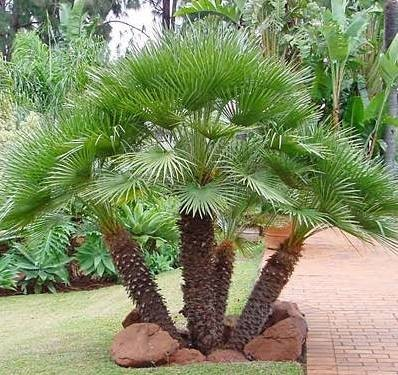